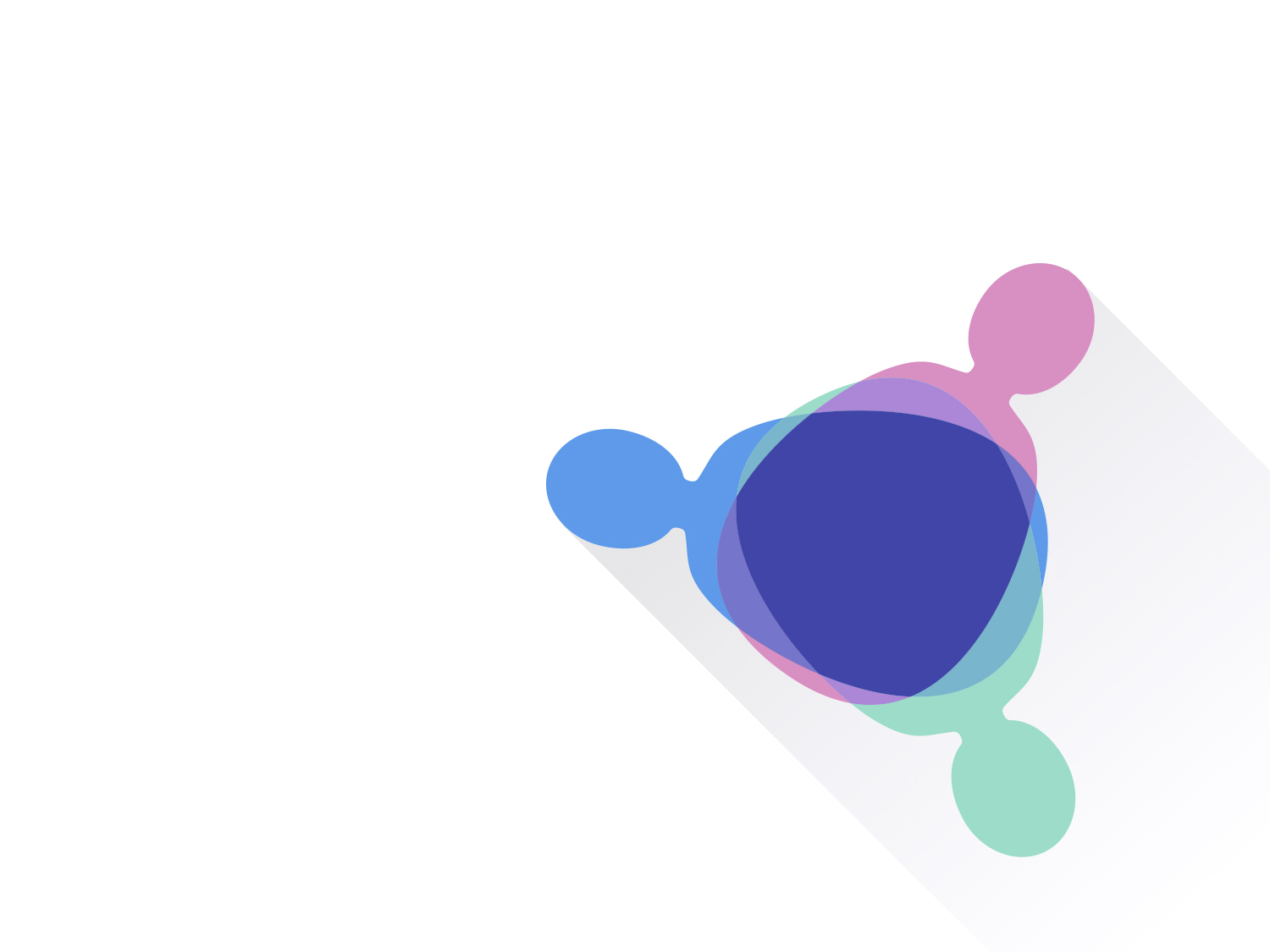 LOREM IPSUM DOLOR SIT AMET
Valencia/Campus 19|10|2016
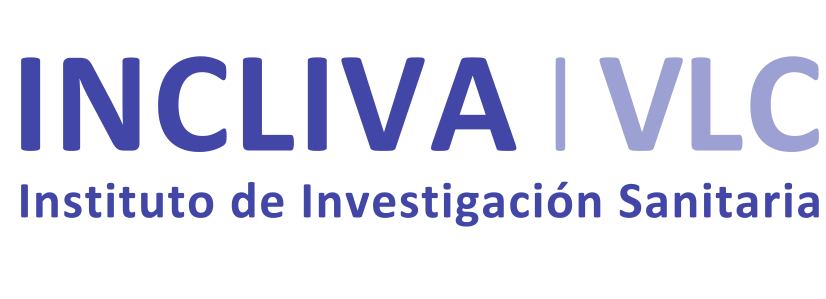 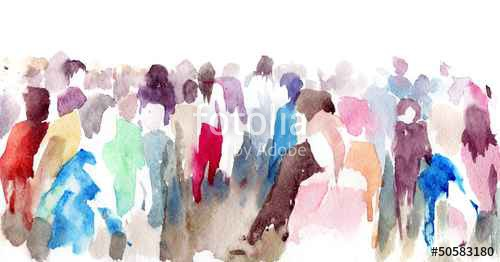 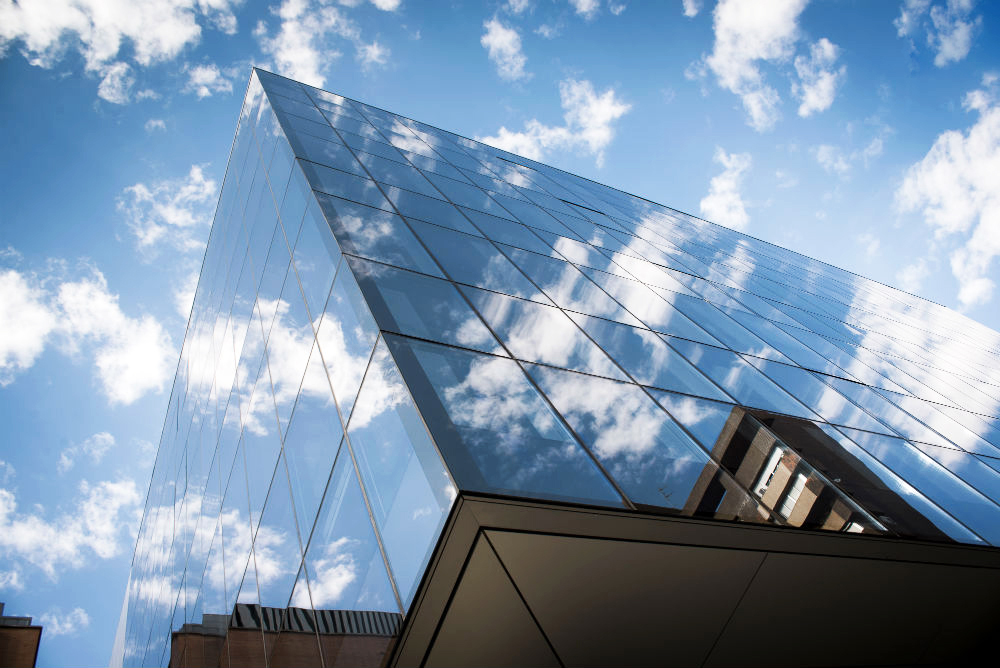 INCLIVA se constituyó en el año 2000 y desde 2011 está acreditada como Instituto de Investigación Sanitaria por el Instituto de Salud Carlos III.

El Instituto de Investigación Sanitaria INCLIVA gestiona la investigación biomédica del Hospital Clínico Universitario de Valencia y su Departamento de Salud, así como de terminados grupos de excelencia científica de la Facultad de Medicina de la Universidad de Valencia y del Instituto Universitario Valenciano de Infertilidad, IUVI.
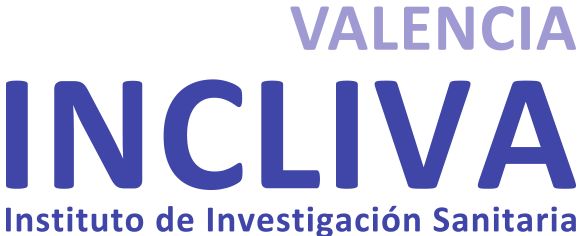 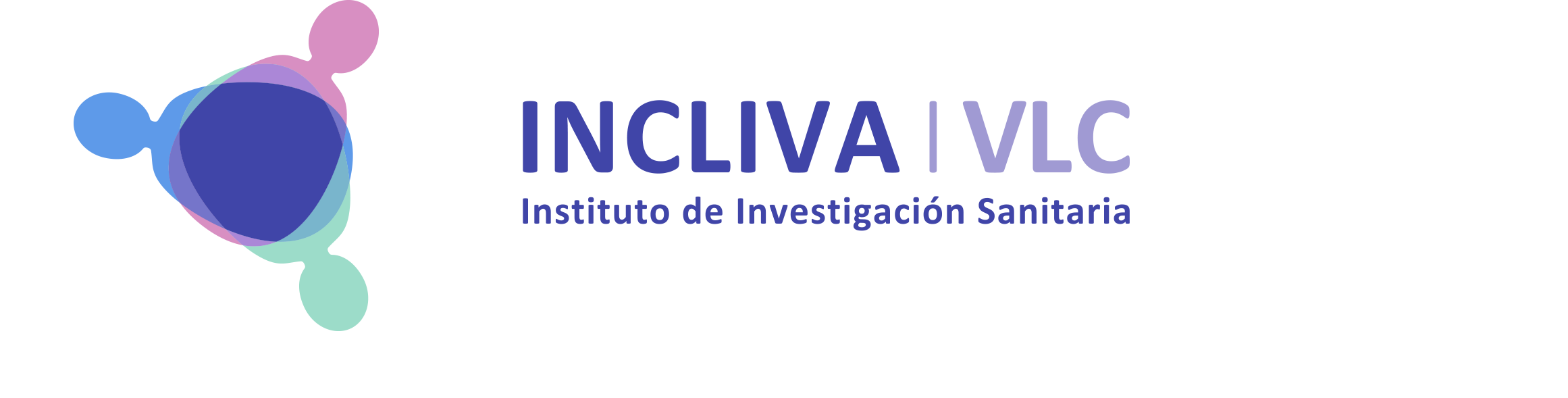 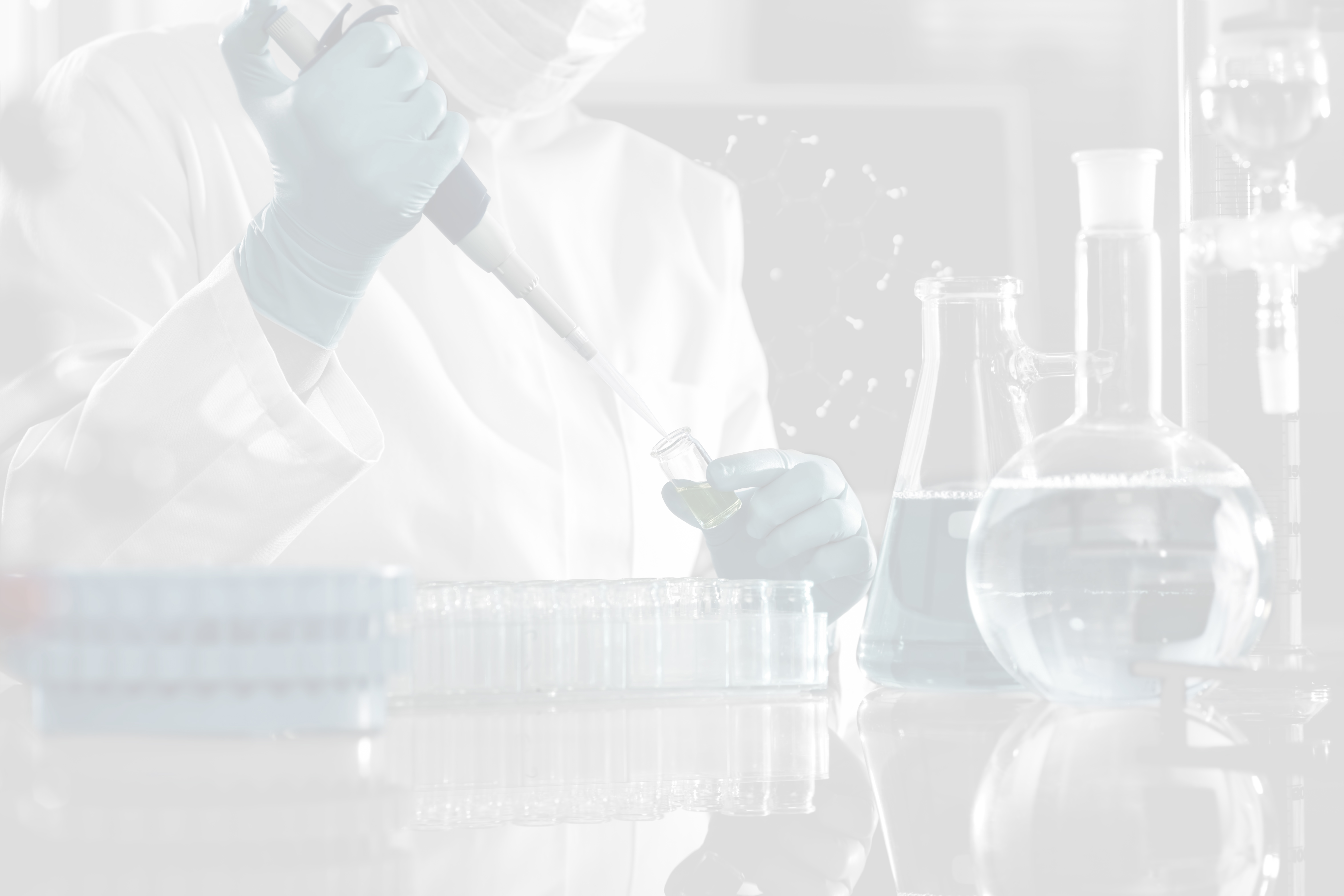 Líneas de investigación
INCLIVA|VLC
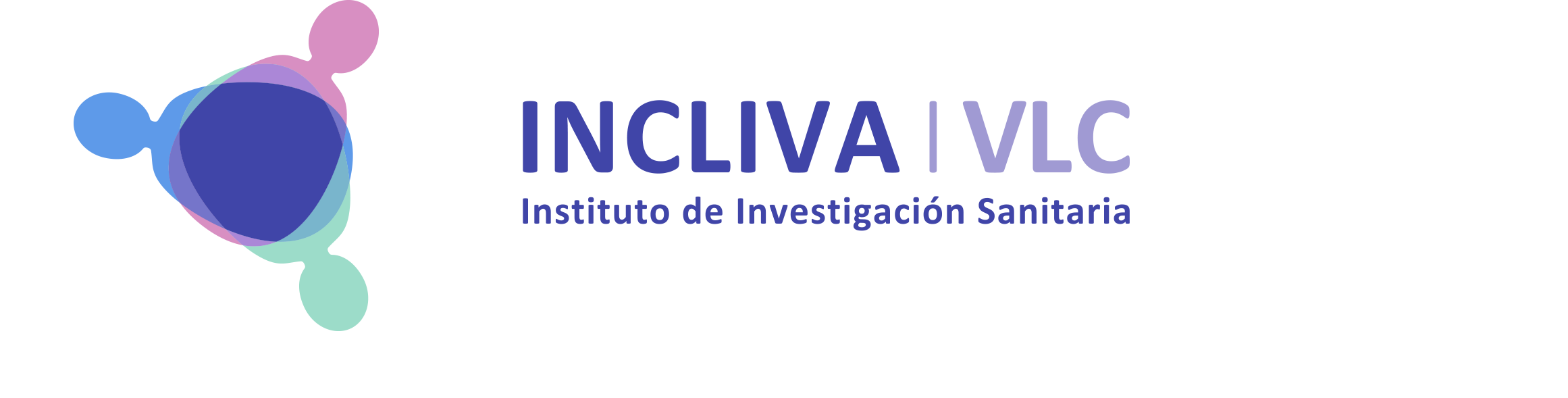 TITULO DIAPOSITIVA
Lorem ipsum dolor sit amet Lorem ipsum dolor sit amet
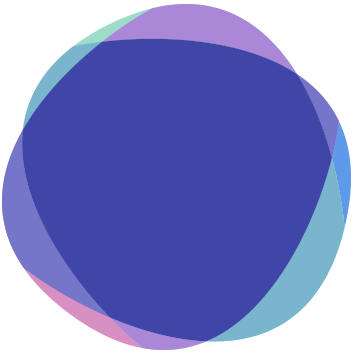 Lorem Ipsum
Lorem Ipsum
Lorem Ipsum
Lorem Ipsum
Lorem Ipsum
Lorem Ipsum
Lorem Ipsum
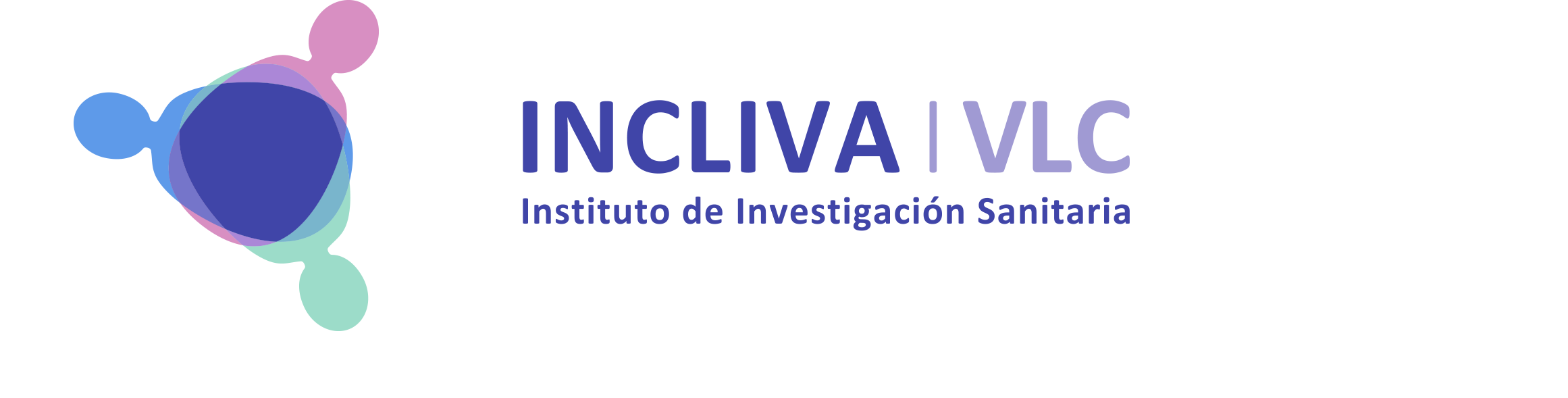 TITULO DIAPOSITIVA
Lorem ipsum dolor sit amet Lorem ipsum dolor sit amet
Lorem ipsum dolor: sit amet, consectetur adipiscing elit, sed do eiusmod tempor incididunt ut labore et dolore magna aliqua.
Lorem ipsum dolor: sit amet, consectetur adipiscing elit, sed do eiusmod tempor incididunt ut labore et dolore magna aliqua.
Lorem ipsum dolor: sit amet, consectetur adipiscing elit, sed do eiusmod tempor incididunt ut labore et dolore magna aliqua.
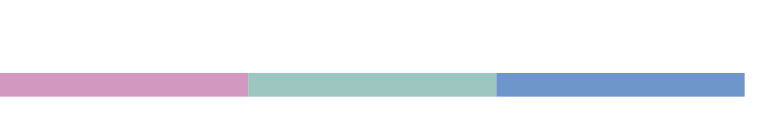 El Instituto de Investigación Sanitaria INCLIVA gestiona la investigación biomédica del Hospital Clínico Universitario de Valencia y su Departamento de Salud, así como de terminados grupos de excelencia científica de la Facultad de Medicina de la Universidad de Valencia y del Instituto Universitario Valenciano de Infertilidad, IUVI.
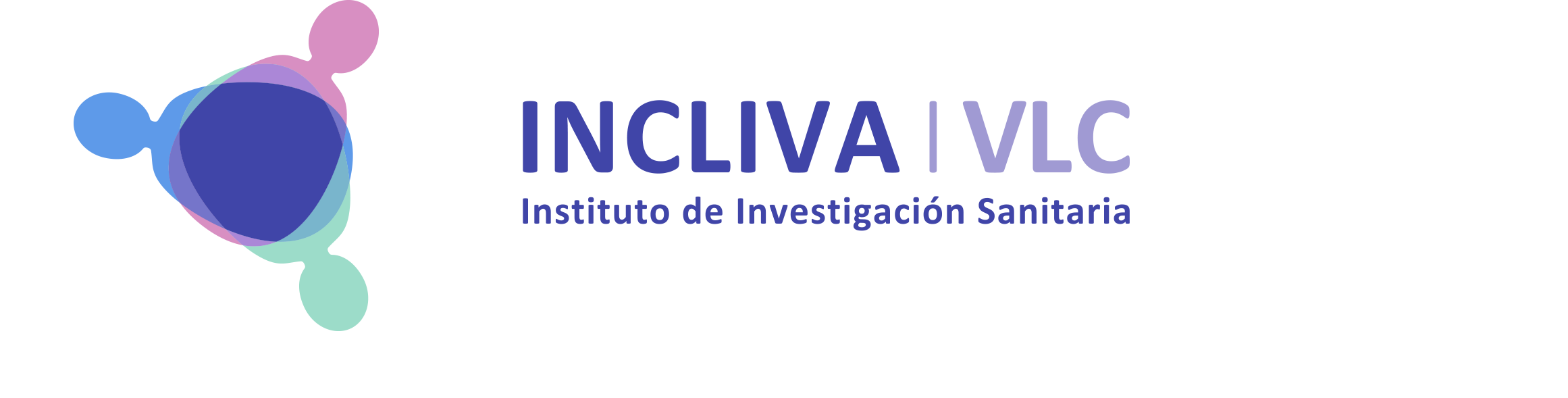 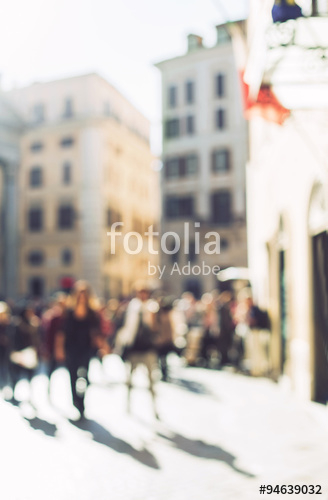 TITULO DIAPOSITIVA
Lorem ipsum dolor sit amet Lorem ipsum dolor
INCLIVA se constituyó en el año 2000 y desde 2011 está acreditada como Instituto de Investigación Sanitaria por el Instituto de Salud Carlos III.
INCLIVA se constituyó en el año 2000 y desde 2011 está acreditada como Instituto de Investigación Sanitaria por el Instituto de Salud Carlos III.
El Instituto de Investigación Sanitaria INCLIVA gestiona la investigación biomédica del Hospital Clínico Universitario de Valencia y su Departamento de Salud.
Actualmente INCLIVA cuenta con más de 400 investigadores de reconocido prestigio en la comunidad científica internacional y dispone de tecnología.
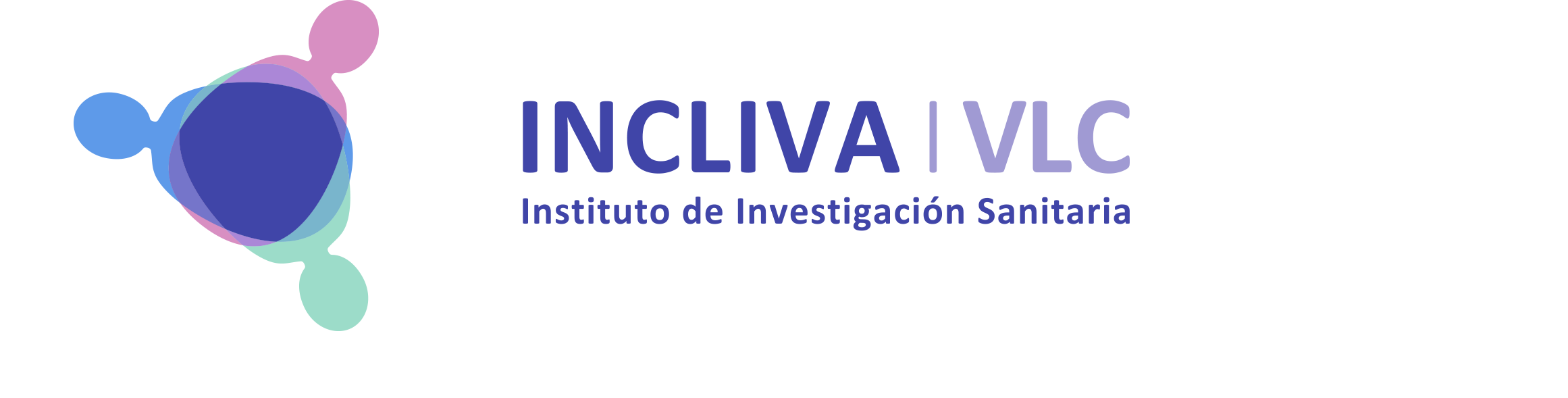 TITULO DIAPOSITIVA
Lorem ipsum dolor sit amet Lorem ipsum dolor sit amet
INCLIVA se constituyó en el año 2000 y desde 2011 está acreditada como Instituto de Investigación Sanitaria por el Instituto de Salud Carlos III.

El Instituto de Investigación Sanitaria INCLIVA gestiona la investigación biomédica del Hospital Clínico Universitario de Valencia y su Departamento de Salud, así como de terminados grupos de excelencia científica de la Facultad de Medicina de la Universidad de Valencia y del Instituto Universitario Valenciano de Infertilidad, IUVI.
80%
40%
50%
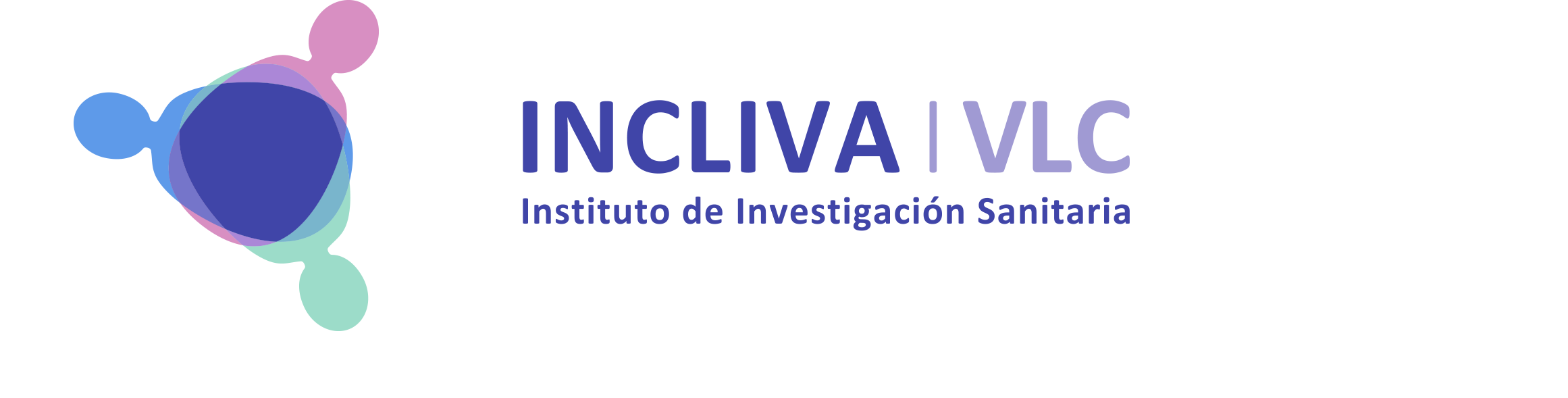 TITULO DIAPOSITIVA
Lorem ipsum dolor sit amet Lorem ipsum dolor sit amet
LOREM IPSUM DOLOR
LOREM IPSUM DOLOR
LOREM IPSUM DOLOR
LOREM IPSUM DOLOR
INCLIVA se constituyó en el año 2000 y desde 2011 está acreditada como Instituto de Investigación Sanitaria por el Instituto de Salud Carlos III
INCLIVA se constituyó en el año 2000 y desde 2011 está acreditada como Instituto de Investigación Sanitaria por el Instituto de Salud Carlos III
INCLIVA se constituyó en el año 2000 y desde 2011 está acreditada como Instituto de Investigación Sanitaria por el Instituto de Salud Carlos III
INCLIVA se constituyó en el año 2000 y desde 2011 está acreditada como Instituto de Investigación Sanitaria por el Instituto de Salud Carlos III. Carlos III.
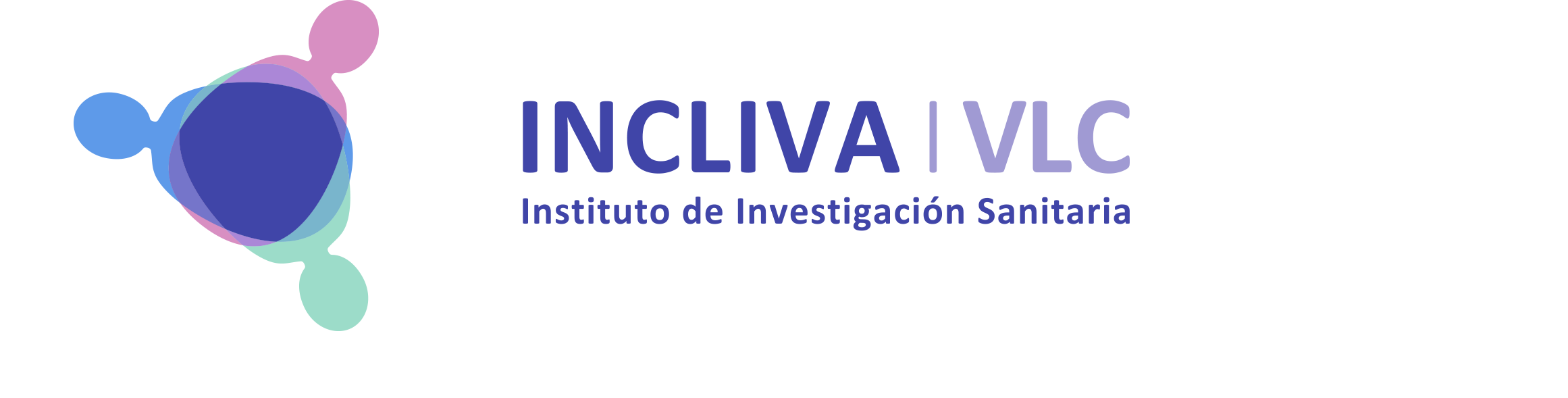 Lorem ipsum dolor sit amet, consectetur adipiscing elit, sed do eiusmod tempor incididunt ut labore et dolore magna aliqua. Ut enim ad minim veniam, quis nostrud exercitation ullamco laboris nisi ut aliquip ex ea commodo consequazzt.
Duis aute irure dolor in reprehenderit in voluptate velit esse cillum dolore eu fugiat nulla pariatur. Excepteur sint occaecat cupidatat non proident, sunt in culpa qui officia deserunt mollit anim id est laborum.
TITULO DIAPOSITIVA
Lorem ipsum dolor sit amet Lorem ipsum dolor
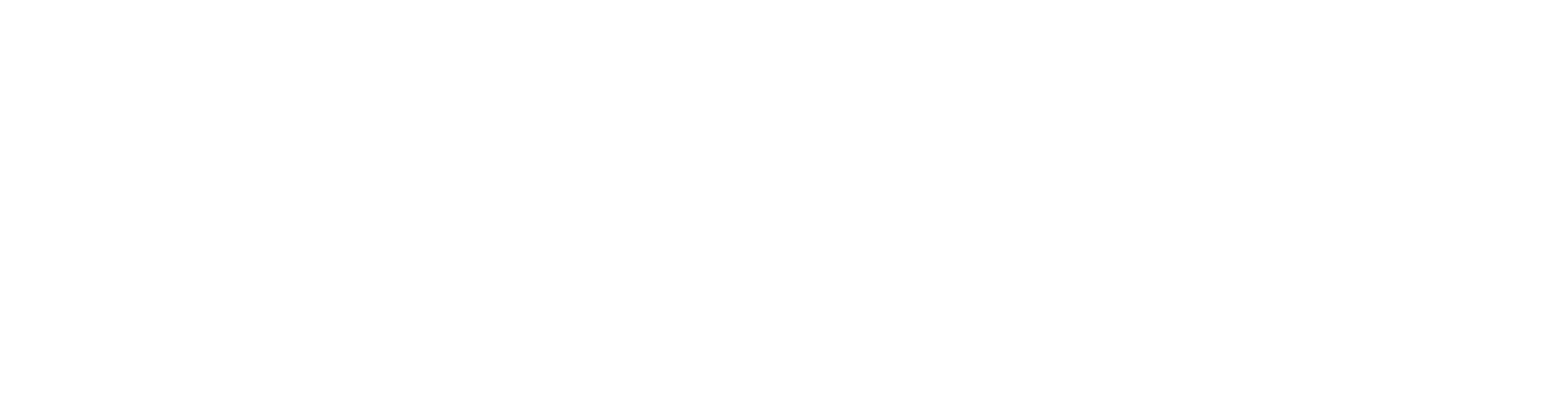 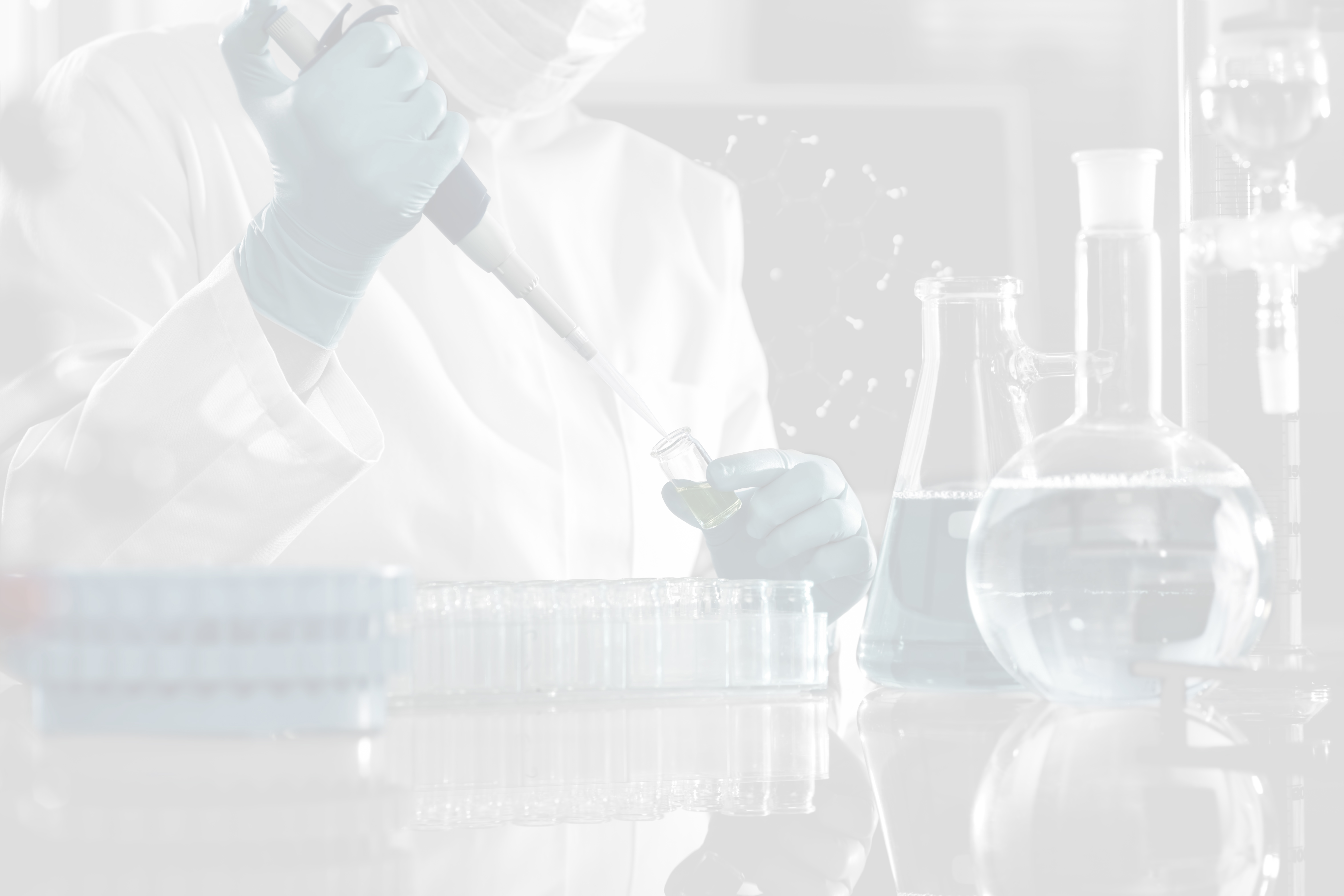 Linea de investigación
METABOLISMO
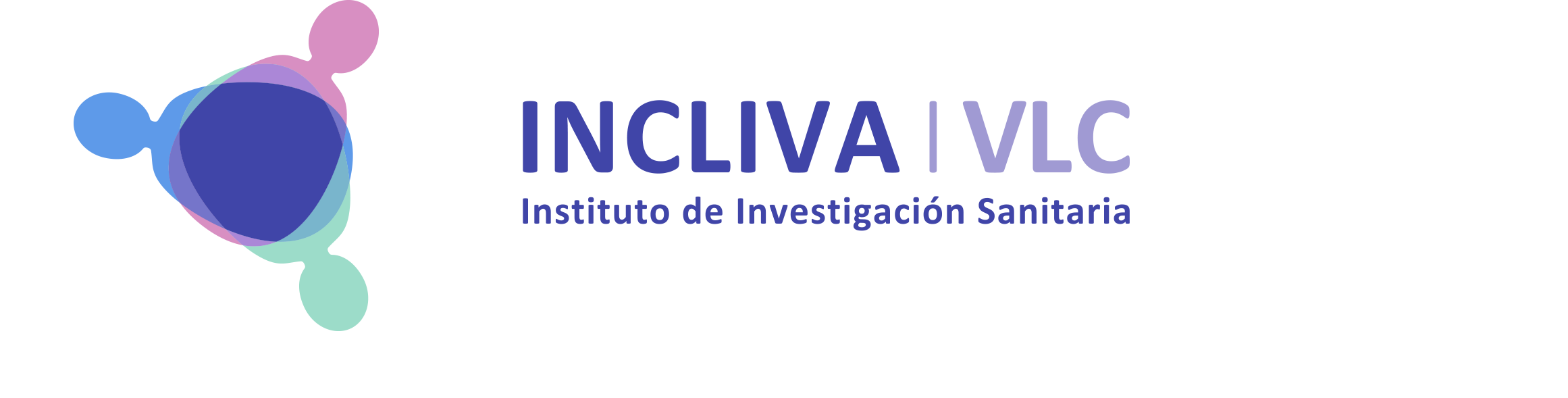 TITULO DIAPOSITIVA
Lorem ipsum dolor sit amet Lorem ipsum dolor sit amet
Lorem ipsum dolor: sit amet, consectetur adipiscing elit, sed do eiusmod tempor incididunt ut labore et dolore magna aliqua. Ut enim ad minim veniam, quis nostrud exercitation ullamco laboris nisi ut aliquip ex ea commodo consequazzt.
Lorem ipsum dolor: sit amet, consectetur adipiscing elit, sed do eiusmod tempor incididunt ut labore et dolore magna aliqua. Ut enim ad minim veniam, quis nostrud exercitation ullamco laboris nisi ut aliquip ex ea commodo consequazzt.
Lorem ipsum dolor: sit amet, consectetur adipiscing elit, sed do eiusmod tempor incididunt ut labore et dolore magna aliqua. Ut enim ad minim veniam, quis nostrud exercitation ullamco laboris nisi ut aliquip ex ea commodo consequazzt.
El Instituto de Investigación Sanitaria INCLIVA gestiona la investigación biomédica del Hospital Clínico Universitario de Valencia y su Departamento de Salud, así como de terminados grupos de excelencia científica de la Facultad de Medicina de la Universidad de Valencia y del Instituto Universitario Valenciano de Infertilidad, IUVI. El Instituto de Investigación Sanitaria INCLIVA gestiona la investigación biomédica del Hospital Clínico Universitario de Valencia y su Departamento de Salud, así como de terminados grupos de excelencia científica de la Facultad de Medicina de la Universidad de Valencia y del Instituto Universitario Valenciano de Infertilidad, IUVI.
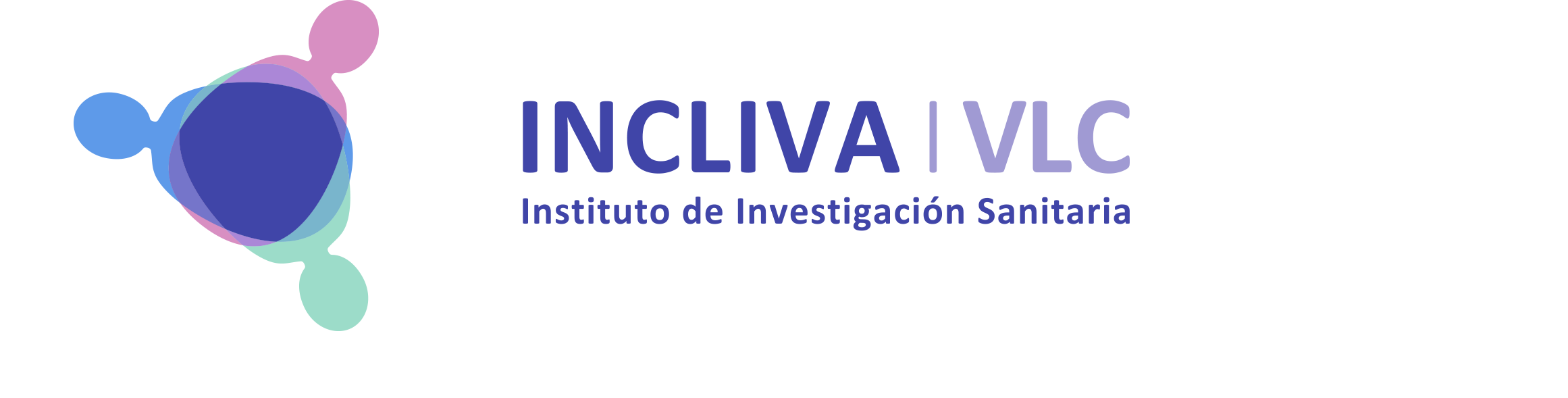 TITULO DIAPOSITIVA
Lorem ipsum dolor sit amet Lorem ipsum dolor sit amet
INCLIVA se constituyó en el año 2000 y desde 2011 está acreditada como Instituto de Investigación Sanitaria por el Instituto de Salud Carlos III.
El Instituto de Investigación Sanitaria INCLIVA gestiona la investigación biomédica del Hospital Clínico Universitario de Valencia y su Departamento de Salud, así como de terminados grupos de excelencia científica de la Facultad de Medicina de la Universidad de Valencia y del Instituto Universitario Valenciano de Infertilidad, IUVI.

El Instituto de Investigación Sanitaria INCLIVA gestiona la investigación biomédica del Hospital Clínico Universitario de Valencia y su Departamento de Salud, así como de terminados grupos de excelencia científica de la Facultad de Medicina de la Universidad de Valencia y del Instituto Universitario Valenciano de Infertilidad, IUVI.
80%
40%
50%
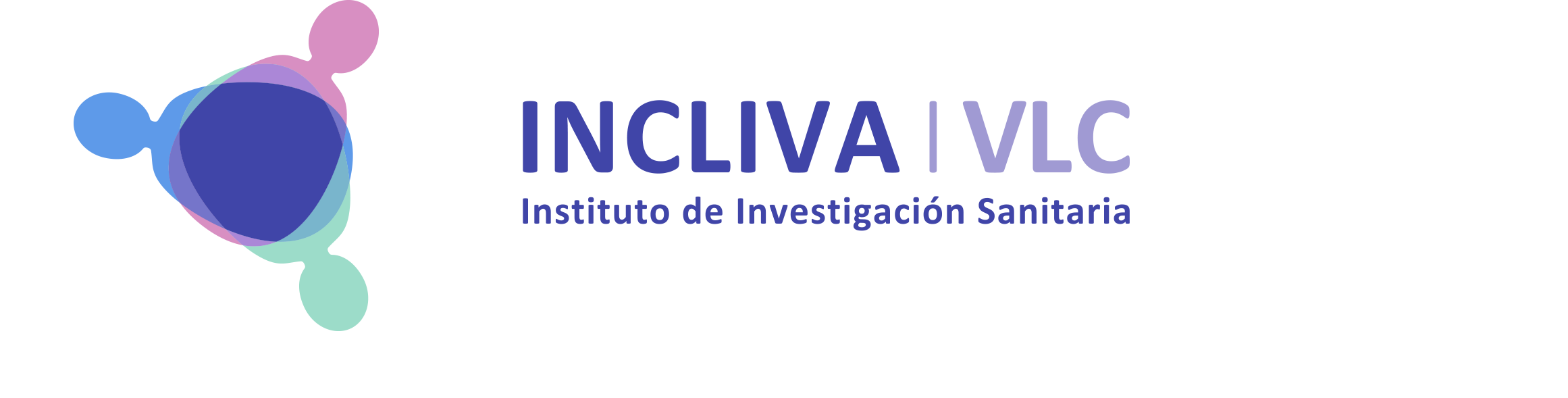 Lorem ipsum dolor sit amet, consectetur adipiscing elit, sed do eiusmod tempor incididunt ut labore et dolore magna aliqua. Ut enim ad minim veniam, quis nostrud exercitation ullamco laboris nisi ut aliquip ex ea commodo consequazzt.
Duis aute irure dolor in reprehenderit in voluptate velit esse cillum dolore eu fugiat nulla pariatur. Excepteur sint occaecat cupidatat non proident, sunt in culpa qui officia deserunt mollit anim id est laborum.
TITULO DIAPOSITIVA
Lorem ipsum dolor sit amet Lorem ipsum dolor
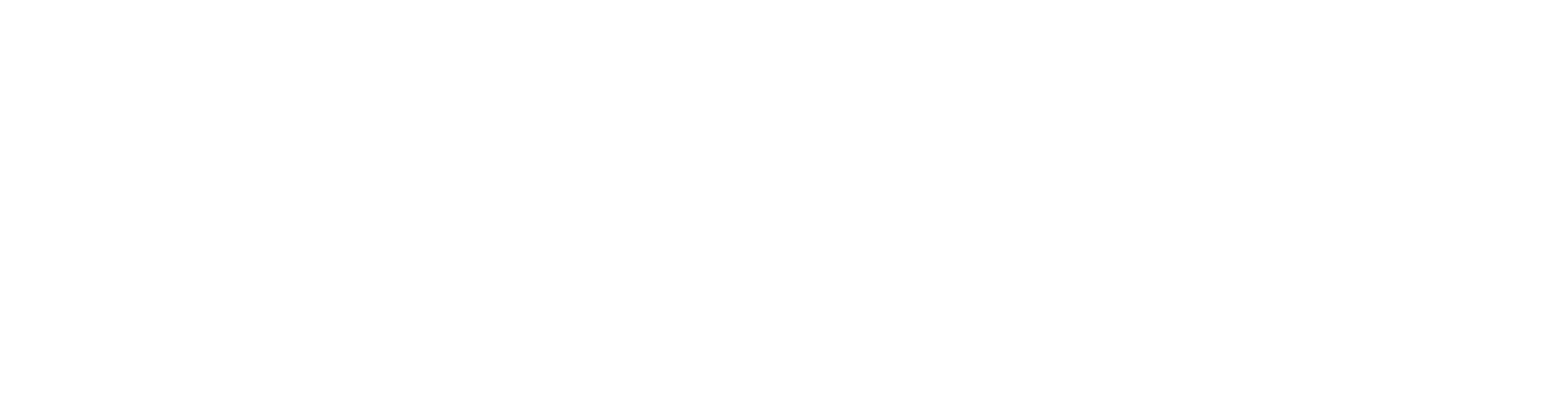 Lorem ipsum dolor sit amet, consectetur adipiscing elit, sed do eiusmod tempor incididunt ut labore et dolore magna aliqua. Ut enim ad minim veniam, quis nostrud exercitation ullamco laboris nisi ut aliquip ex ea commodo consequazzt.
Duis aute irure dolor in reprehenderit in voluptate velit esse cillum dolore eu fugiat nulla pariatur. Excepteur sint occaecat cupidatat non proident, sunt in culpa qui officia deserunt mollit anim id est laborum.
TITULO DIAPOSITIVA
Lorem ipsum dolor sit amet Lorem ipsum dolor
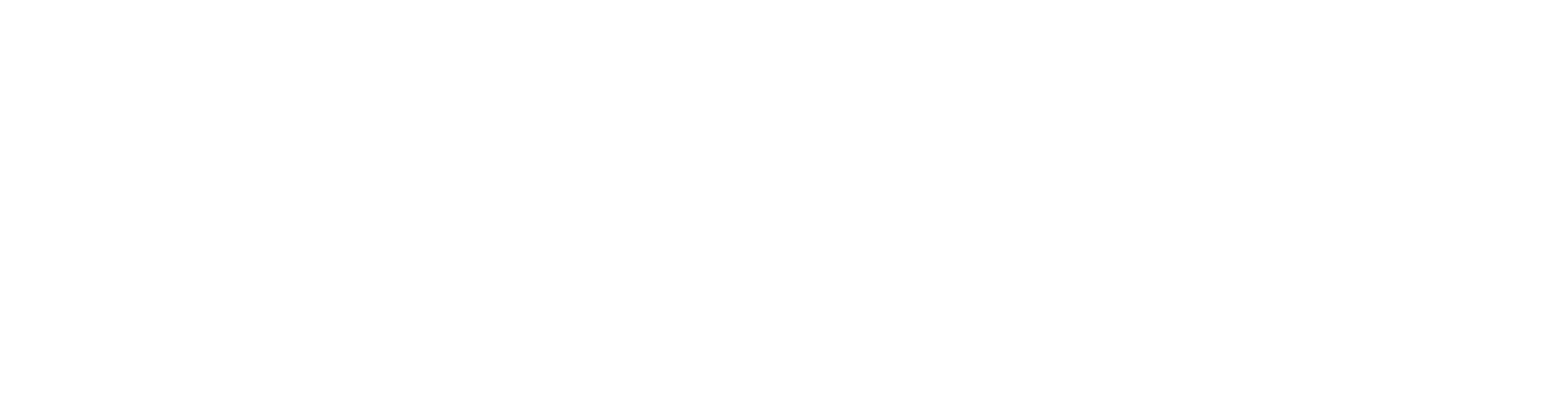 TITULO DIAPOSITIVA
Lorem ipsum dolor sit amet Lorem ipsum dolor sit amet
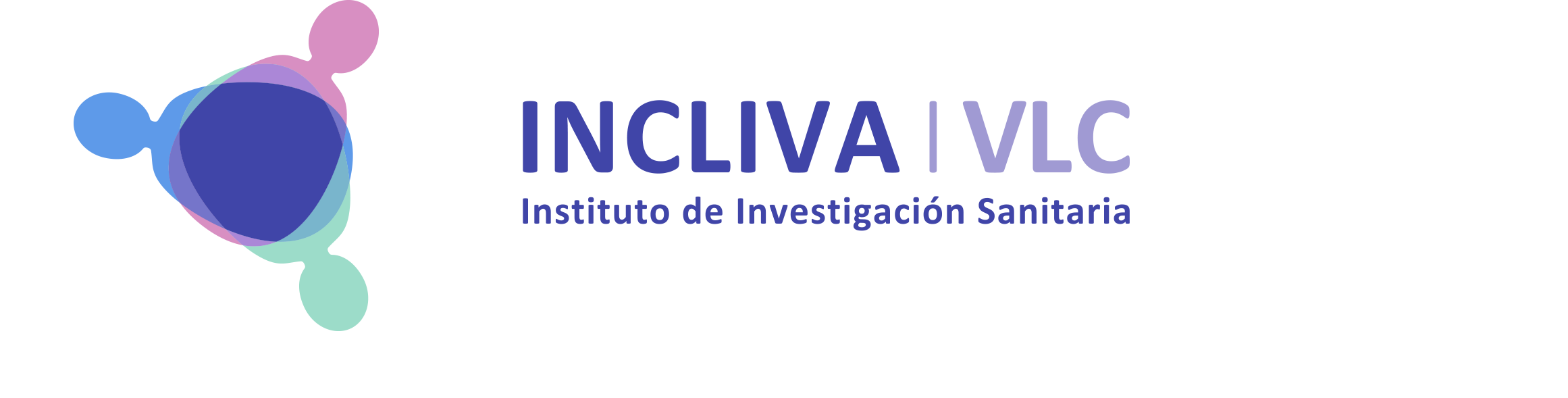 TITULO DIAPOSITIVA
Lorem ipsum dolor sit amet Lorem ipsum dolor sit amet
METABOLISMO
El Instituto de Investigación Sanitaria INCLIVA gestiona la investigación biomédica del Hospital Clínico Universitario de Valencia y su Departamento de Salud, así como de terminados grupos de excelencia científica de la Facultad .
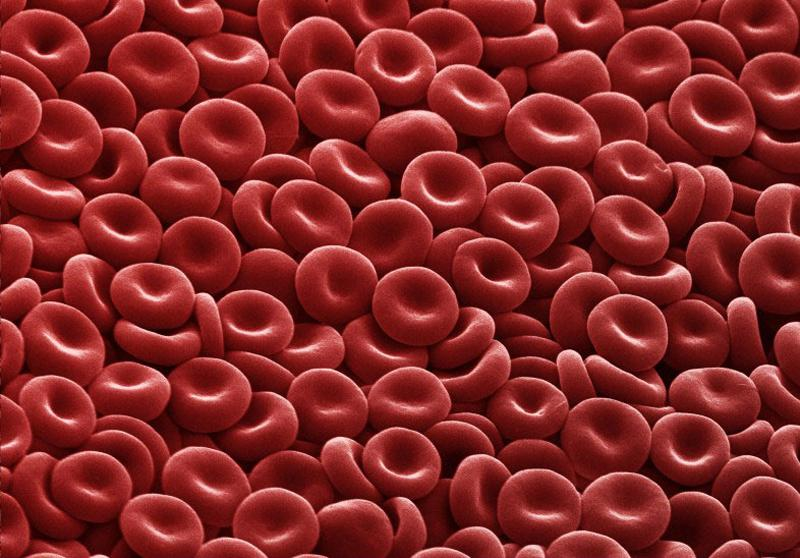 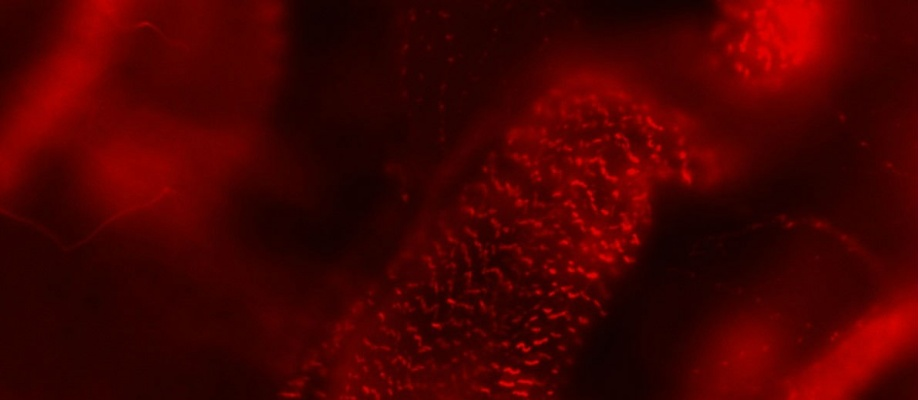 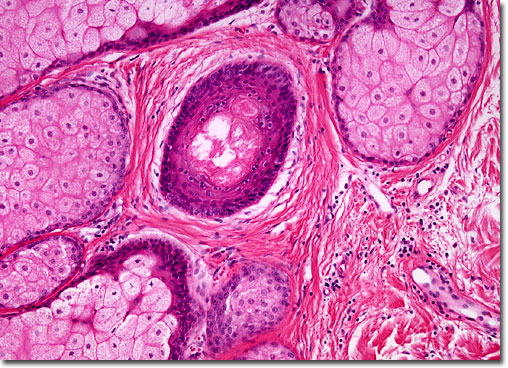 El Instituto de Investigación Sanitaria INCLIVA gestiona la investigación biomédica del hospital.
El Instituto de Investigación Sanitaria INCLIVA gestiona la investigación biomédica del hospital.
El Instituto de Investigación Sanitaria INCLIVA gestiona la investigación biomédica del hospital.
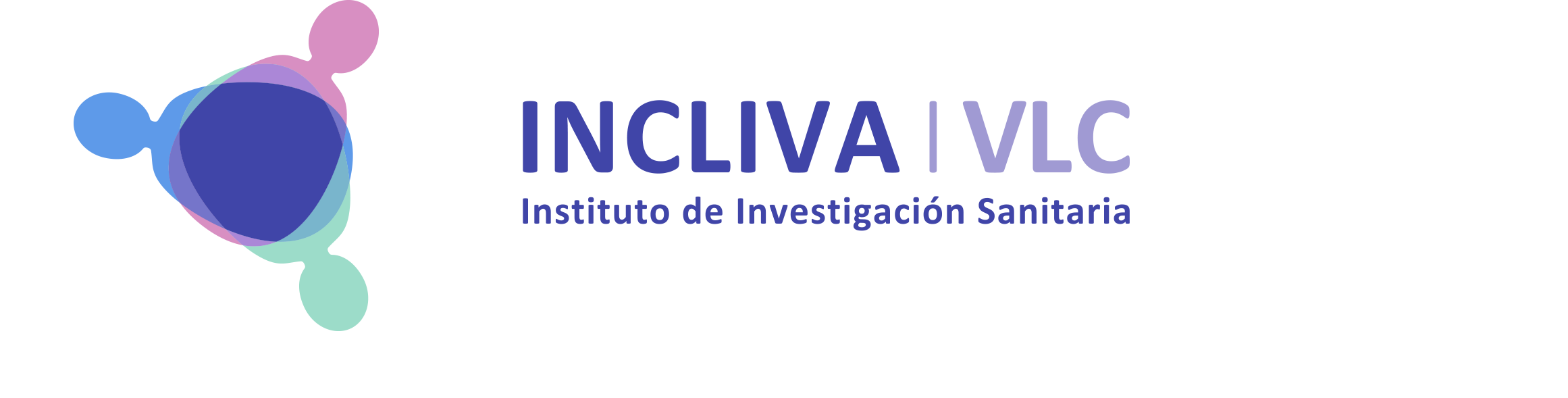 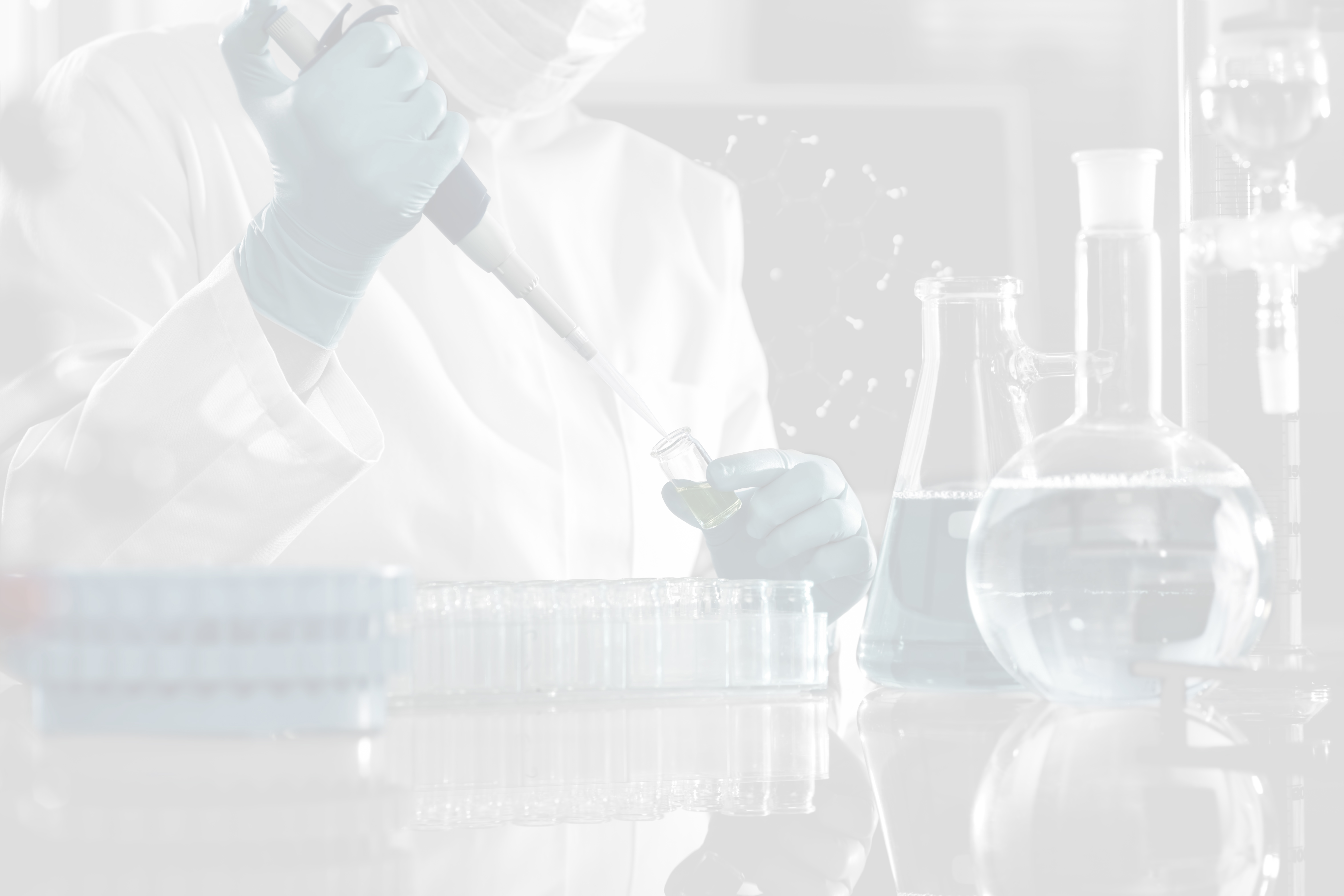 Linea de investigación
REPRODUCTIVA
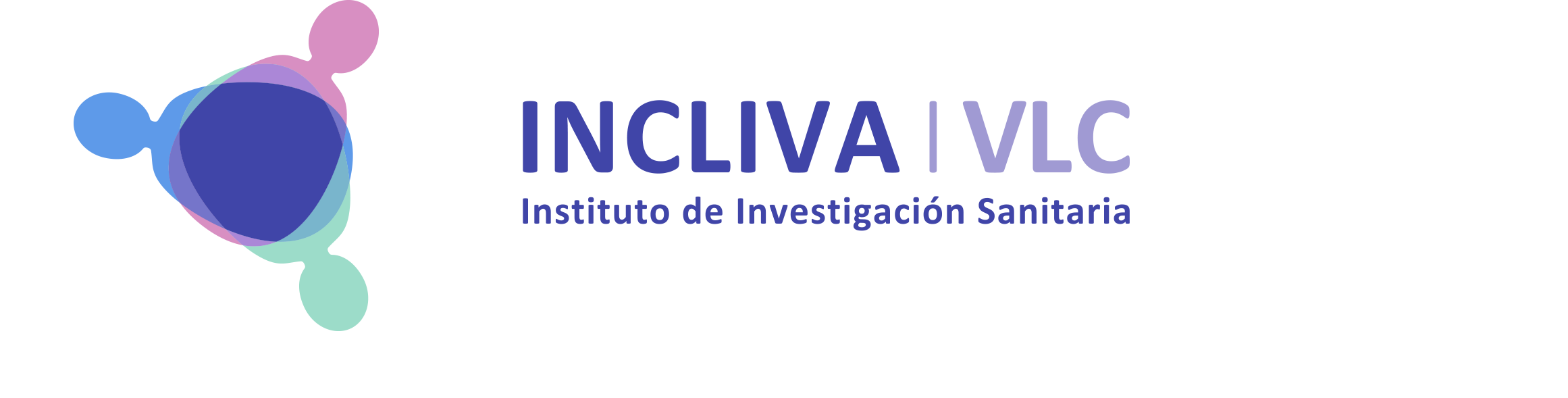 TITULO DIAPOSITIVA
Lorem ipsum dolor sit amet Lorem ipsum dolor sit amet
Lorem ipsum dolor: sit amet, consectetur adipiscing elit, sed do eiusmod tempor incididunt ut labore et dolore magna aliqua. Ut enim ad minim veniam, quis nostrud exercitation ullamco laboris nisi ut aliquip ex ea commodo consequazzt.
Lorem ipsum dolor: sit amet, consectetur adipiscing elit, sed do eiusmod tempor incididunt ut labore et dolore magna aliqua. Ut enim ad minim veniam, quis nostrud exercitation ullamco laboris nisi ut aliquip ex ea commodo consequazzt.
Lorem ipsum dolor: sit amet, consectetur adipiscing elit, sed do eiusmod tempor incididunt ut labore et dolore magna aliqua. Ut enim ad minim veniam, quis nostrud exercitation ullamco laboris nisi ut aliquip ex ea commodo consequazzt.
El Instituto de Investigación Sanitaria INCLIVA gestiona la investigación biomédica del Hospital Clínico Universitario de Valencia y su Departamento de Salud, así como de terminados grupos de excelencia científica de la Facultad de Medicina de la Universidad de Valencia y del Instituto Universitario Valenciano de Infertilidad, IUVI. El Instituto de Investigación Sanitaria INCLIVA gestiona la investigación biomédica del Hospital Clínico Universitario de Valencia y su Departamento de Salud, así como de terminados grupos de excelencia científica de la Facultad de Medicina de la Universidad de Valencia y del Instituto Universitario Valenciano de Infertilidad, IUVI.
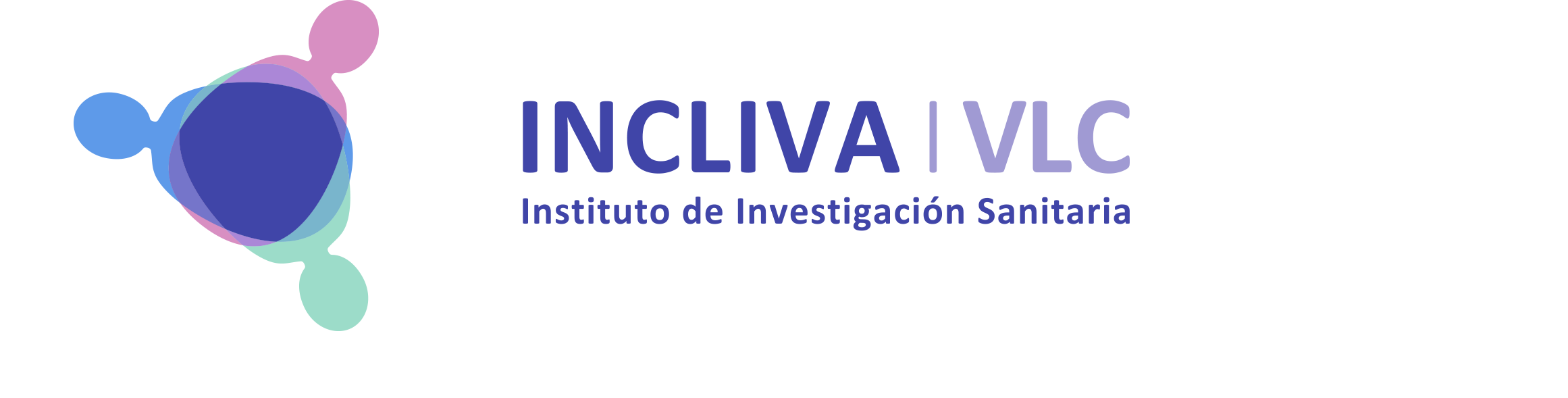 Lorem ipsum dolor sit amet, consectetur adipiscing elit, sed do eiusmod tempor incididunt ut labore et dolore magna aliqua. Ut enim ad minim veniam, quis nostrud exercitation ullamco laboris nisi ut aliquip ex ea commodo consequazzt.
Duis aute irure dolor in reprehenderit in voluptate velit esse cillum dolore eu fugiat nulla pariatur. Excepteur sint occaecat cupidatat non proident, sunt in culpa qui officia deserunt mollit anim id est laborum.
TITULO DIAPOSITIVA
Lorem ipsum dolor sit amet Lorem ipsum dolor
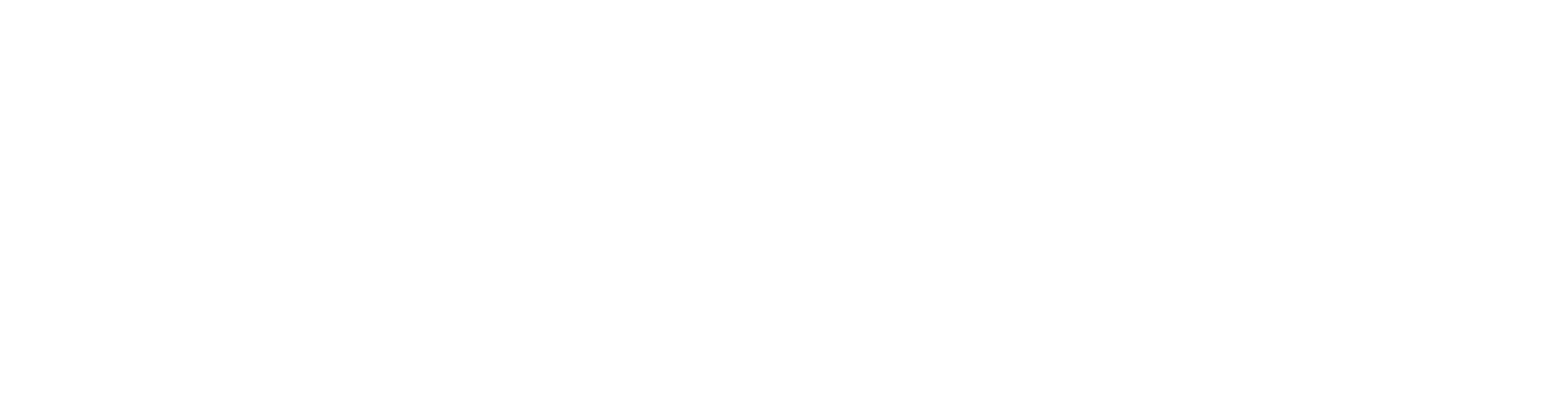 TITULO DIAPOSITIVA
Lorem ipsum dolor sit amet Lorem ipsum dolor sit amet
METABOLISMO
El Instituto de Investigación Sanitaria INCLIVA gestiona la investigación biomédica del Hospital Clínico Universitario de Valencia y su Departamento de Salud, así como de terminados grupos de excelencia científica de la Facultad .
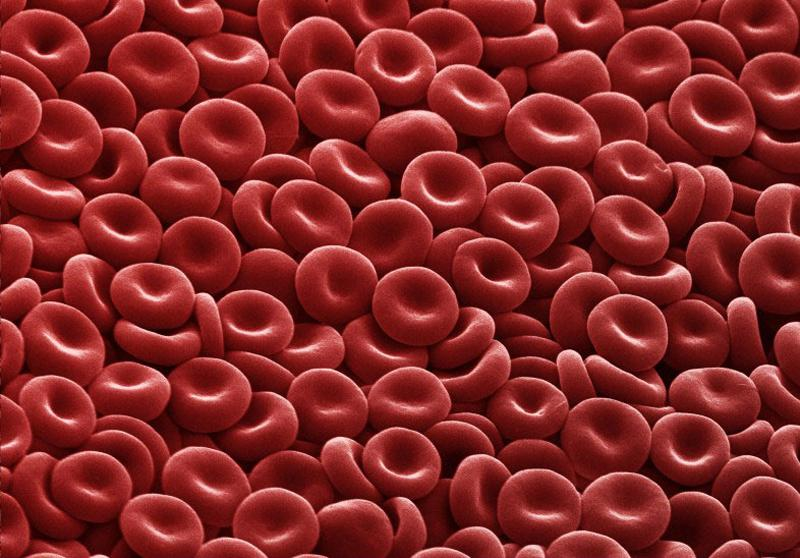 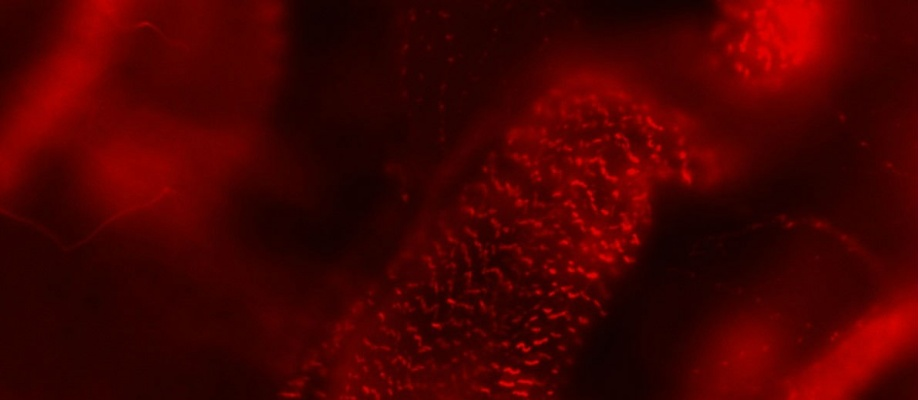 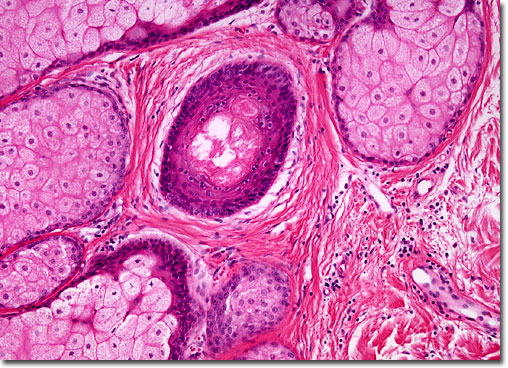 El Instituto de Investigación Sanitaria INCLIVA gestiona la investigación biomédica del hospital.
El Instituto de Investigación Sanitaria INCLIVA gestiona la investigación biomédica del hospital.
El Instituto de Investigación Sanitaria INCLIVA gestiona la investigación biomédica del hospital.
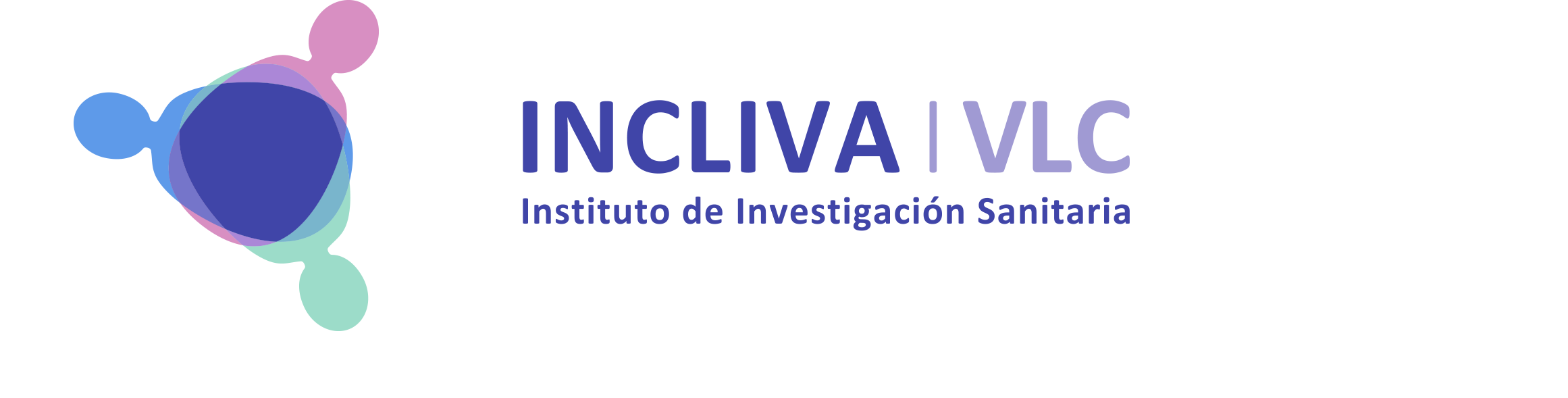 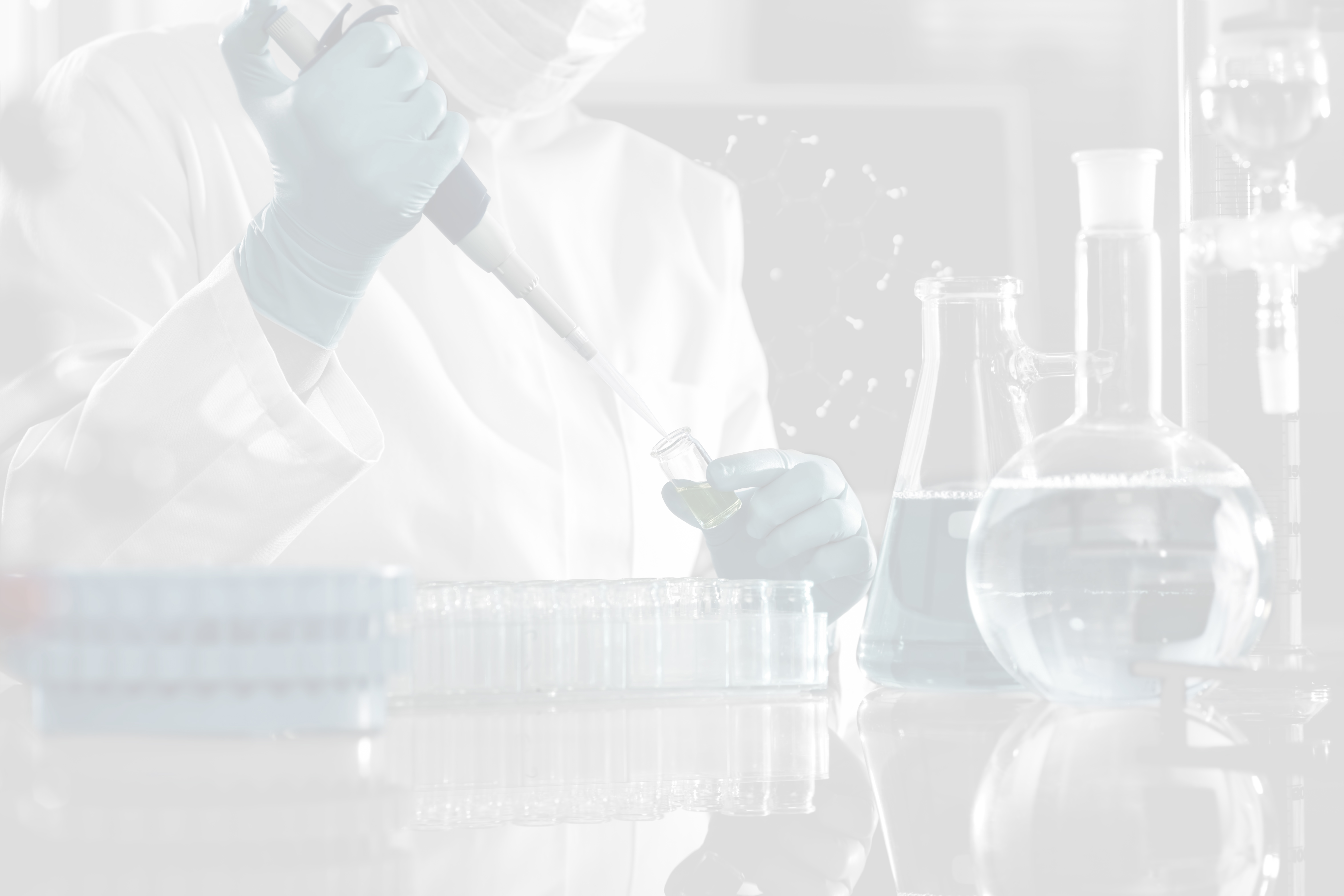 Linea de investigación
CARDIOVASCULAR
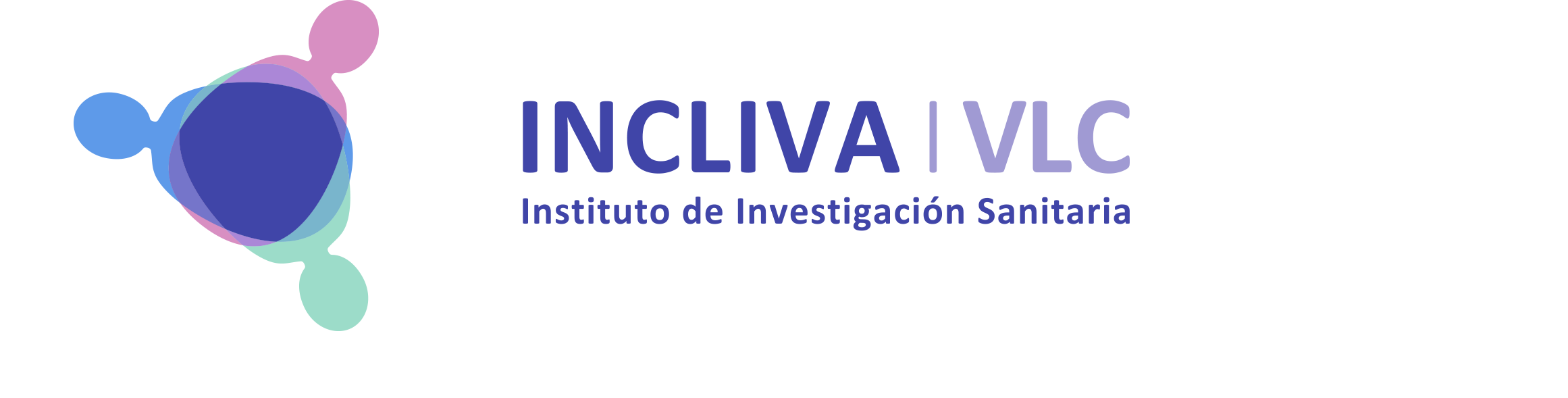 TITULO DIAPOSITIVA
Lorem ipsum dolor sit amet Lorem ipsum dolor sit amet
Lorem ipsum dolor: sit amet, consectetur adipiscing elit, sed do eiusmod tempor incididunt ut labore et dolore magna aliqua. Ut enim ad minim veniam, quis nostrud exercitation ullamco laboris nisi ut aliquip ex ea commodo consequazzt.
Lorem ipsum dolor: sit amet, consectetur adipiscing elit, sed do eiusmod tempor incididunt ut labore et dolore magna aliqua. Ut enim ad minim veniam, quis nostrud exercitation ullamco laboris nisi ut aliquip ex ea commodo consequazzt.
Lorem ipsum dolor: sit amet, consectetur adipiscing elit, sed do eiusmod tempor incididunt ut labore et dolore magna aliqua. Ut enim ad minim veniam, quis nostrud exercitation ullamco laboris nisi ut aliquip ex ea commodo consequazzt.
El Instituto de Investigación Sanitaria INCLIVA gestiona la investigación biomédica del Hospital Clínico Universitario de Valencia y su Departamento de Salud, así como de terminados grupos de excelencia científica de la Facultad de Medicina de la Universidad de Valencia y del Instituto Universitario Valenciano de Infertilidad, IUVI. El Instituto de Investigación Sanitaria INCLIVA gestiona la investigación biomédica del Hospital Clínico Universitario de Valencia y su Departamento de Salud, así como de terminados grupos de excelencia científica de la Facultad de Medicina de la Universidad de Valencia y del Instituto Universitario Valenciano de Infertilidad, IUVI.
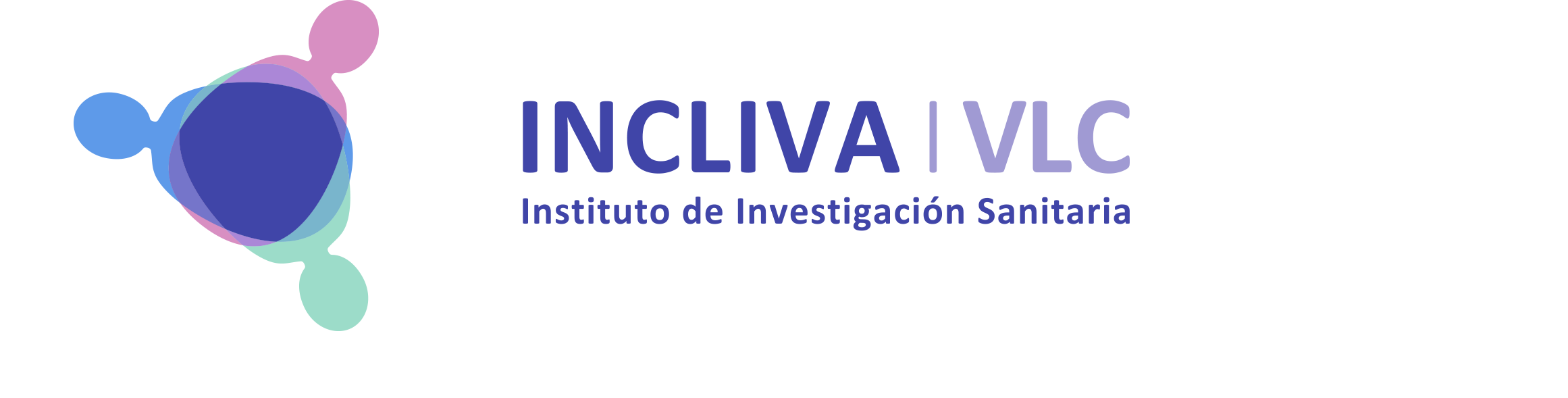 Lorem ipsum dolor sit amet, consectetur adipiscing elit, sed do eiusmod tempor incididunt ut labore et dolore magna aliqua. Ut enim ad minim veniam, quis nostrud exercitation ullamco laboris nisi ut aliquip ex ea commodo consequazzt.
Duis aute irure dolor in reprehenderit in voluptate velit esse cillum dolore eu fugiat nulla pariatur. Excepteur sint occaecat cupidatat non proident, sunt in culpa qui officia deserunt mollit anim id est laborum.
TITULO DIAPOSITIVA
Lorem ipsum dolor sit amet Lorem ipsum dolor
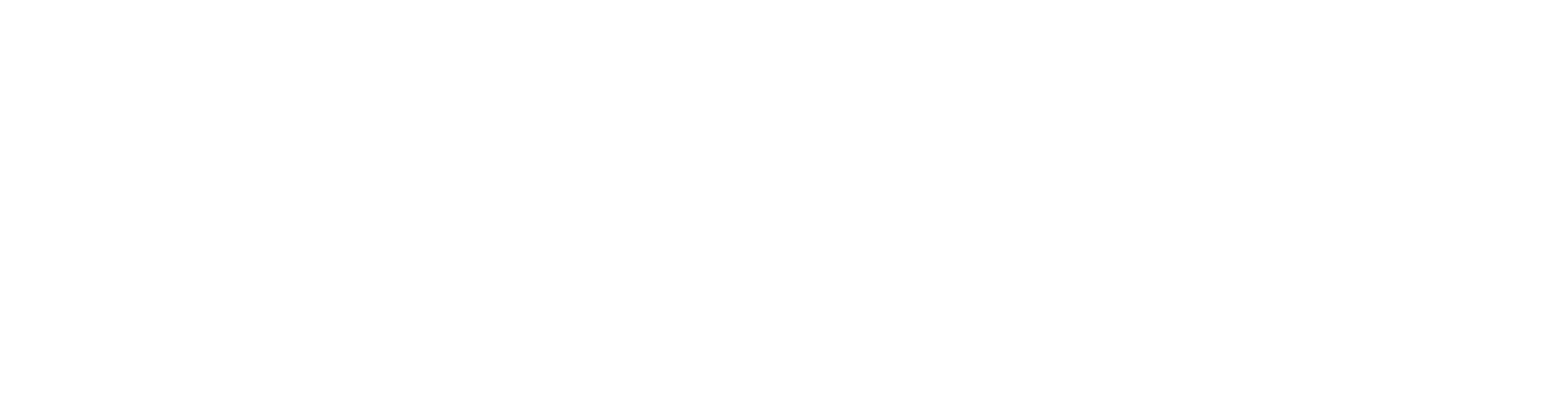 TITULO DIAPOSITIVA
Lorem ipsum dolor sit amet Lorem ipsum dolor sit amet
METABOLISMO
El Instituto de Investigación Sanitaria INCLIVA gestiona la investigación biomédica del Hospital Clínico Universitario de Valencia y su Departamento de Salud, así como de terminados grupos de excelencia científica de la Facultad .
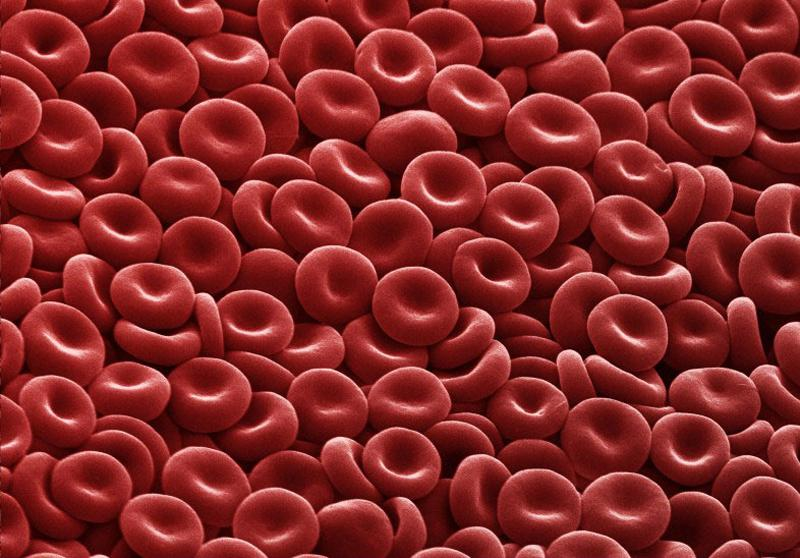 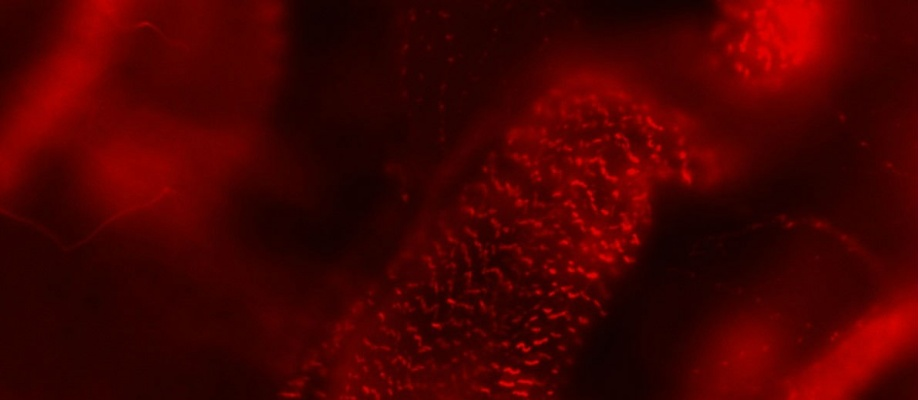 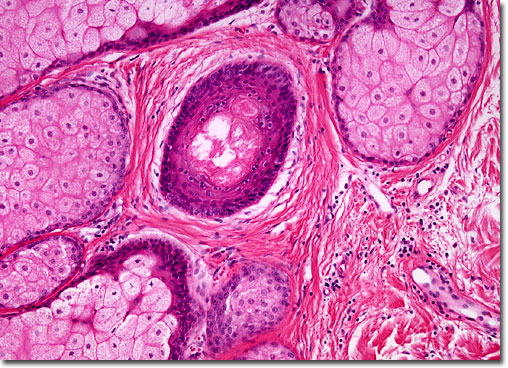 El Instituto de Investigación Sanitaria INCLIVA gestiona la investigación biomédica del hospital.
El Instituto de Investigación Sanitaria INCLIVA gestiona la investigación biomédica del hospital.
El Instituto de Investigación Sanitaria INCLIVA gestiona la investigación biomédica del hospital.
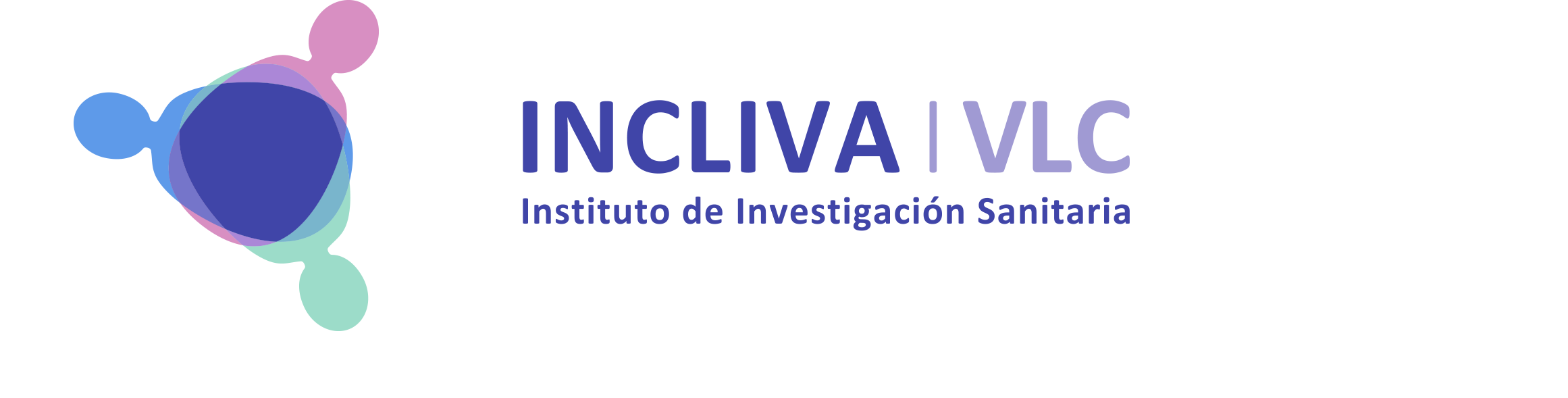 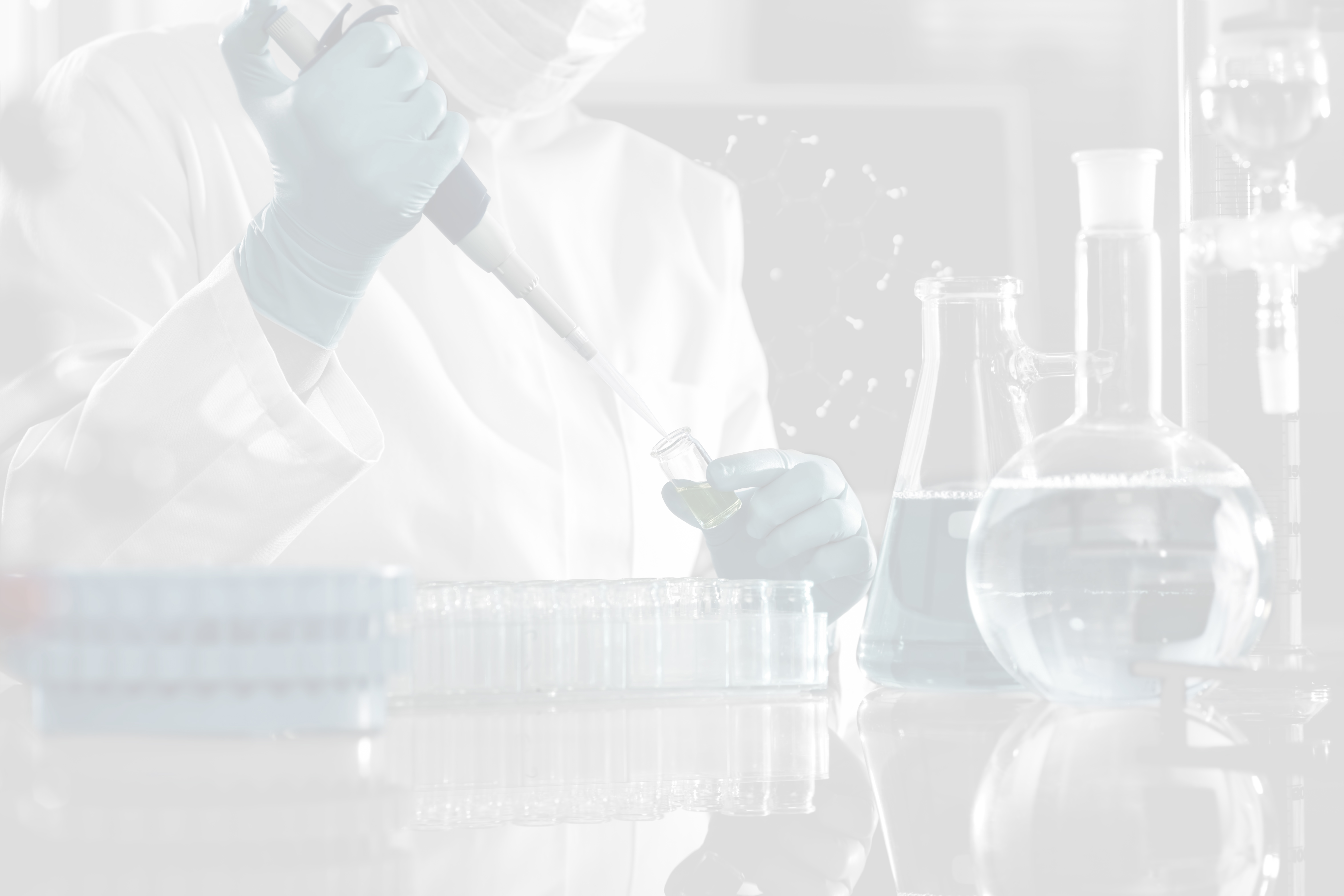 Linea de investigación
ONCOLOGÍA
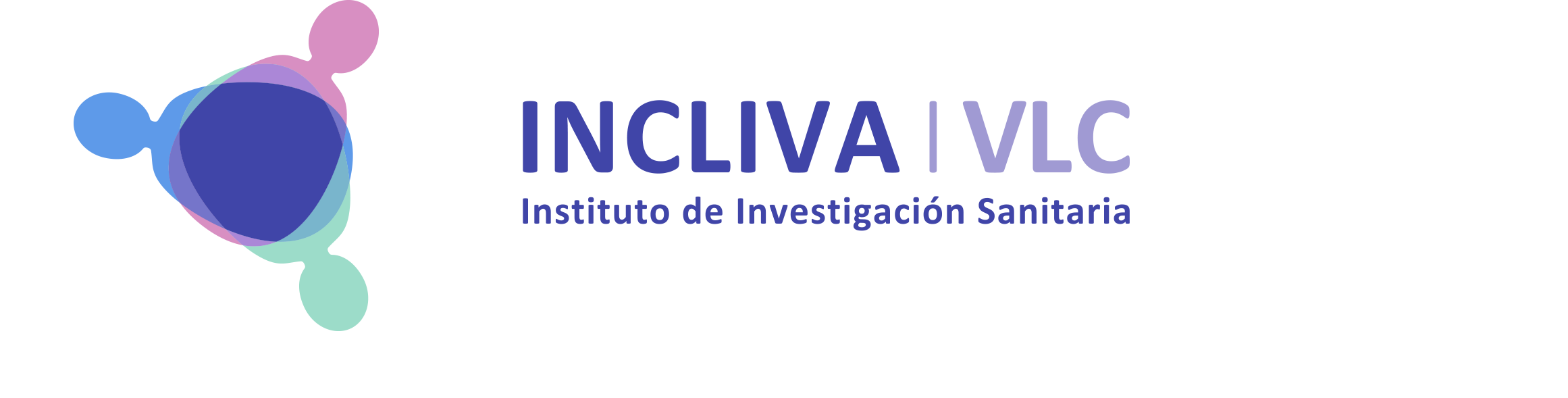 TITULO DIAPOSITIVA
Lorem ipsum dolor sit amet Lorem ipsum dolor sit amet
Lorem ipsum dolor: sit amet, consectetur adipiscing elit, sed do eiusmod tempor incididunt ut labore et dolore magna aliqua. Ut enim ad minim veniam, quis nostrud exercitation ullamco laboris nisi ut aliquip ex ea commodo consequazzt.
Lorem ipsum dolor: sit amet, consectetur adipiscing elit, sed do eiusmod tempor incididunt ut labore et dolore magna aliqua. Ut enim ad minim veniam, quis nostrud exercitation ullamco laboris nisi ut aliquip ex ea commodo consequazzt.
Lorem ipsum dolor: sit amet, consectetur adipiscing elit, sed do eiusmod tempor incididunt ut labore et dolore magna aliqua. Ut enim ad minim veniam, quis nostrud exercitation ullamco laboris nisi ut aliquip ex ea commodo consequazzt.
El Instituto de Investigación Sanitaria INCLIVA gestiona la investigación biomédica del Hospital Clínico Universitario de Valencia y su Departamento de Salud, así como de terminados grupos de excelencia científica de la Facultad de Medicina de la Universidad de Valencia y del Instituto Universitario Valenciano de Infertilidad, IUVI. El Instituto de Investigación Sanitaria INCLIVA gestiona la investigación biomédica del Hospital Clínico Universitario de Valencia y su Departamento de Salud, así como de terminados grupos de excelencia científica de la Facultad de Medicina de la Universidad de Valencia y del Instituto Universitario Valenciano de Infertilidad, IUVI.
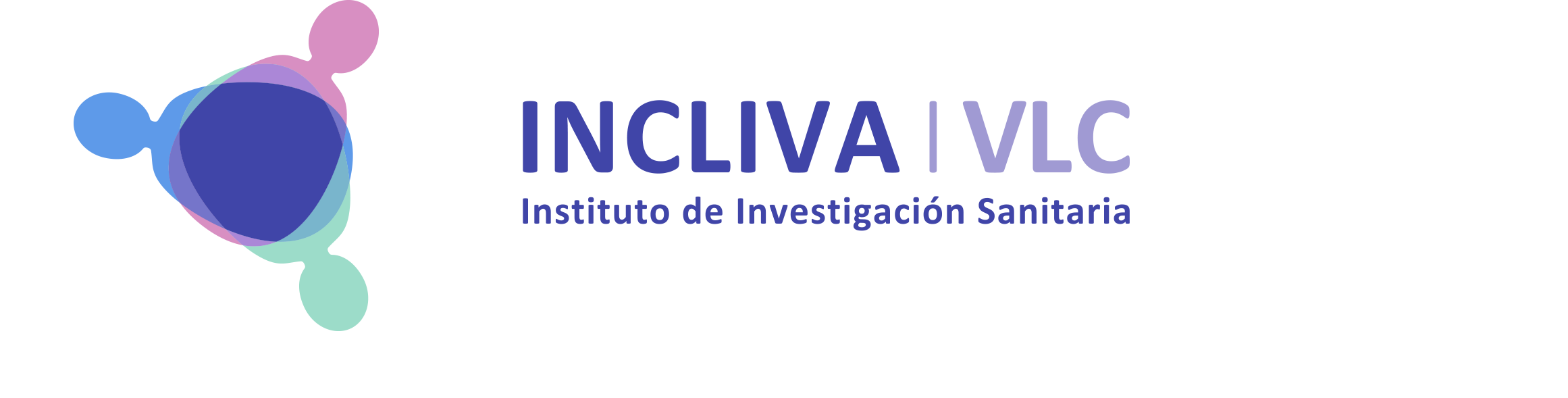 Lorem ipsum dolor sit amet, consectetur adipiscing elit, sed do eiusmod tempor incididunt ut labore et dolore magna aliqua. Ut enim ad minim veniam, quis nostrud exercitation ullamco laboris nisi ut aliquip ex ea commodo consequazzt.
Duis aute irure dolor in reprehenderit in voluptate velit esse cillum dolore eu fugiat nulla pariatur. Excepteur sint occaecat cupidatat non proident, sunt in culpa qui officia deserunt mollit anim id est laborum.
TITULO DIAPOSITIVA
Lorem ipsum dolor sit amet Lorem ipsum dolor
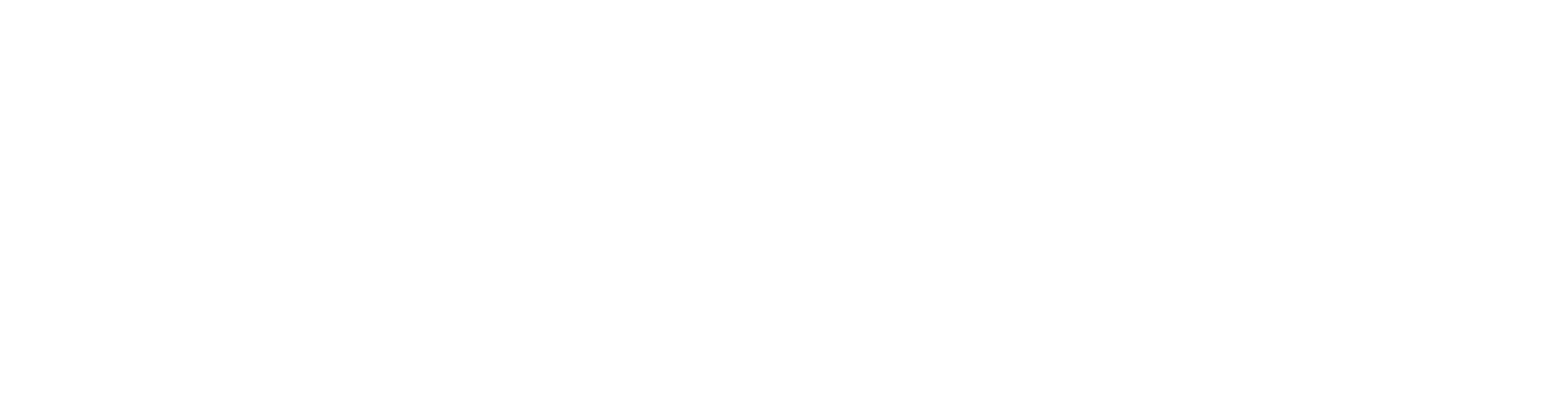 TITULO DIAPOSITIVA
Lorem ipsum dolor sit amet Lorem ipsum dolor sit amet
METABOLISMO
El Instituto de Investigación Sanitaria INCLIVA gestiona la investigación biomédica del Hospital Clínico Universitario de Valencia y su Departamento de Salud, así como de terminados grupos de excelencia científica de la Facultad .
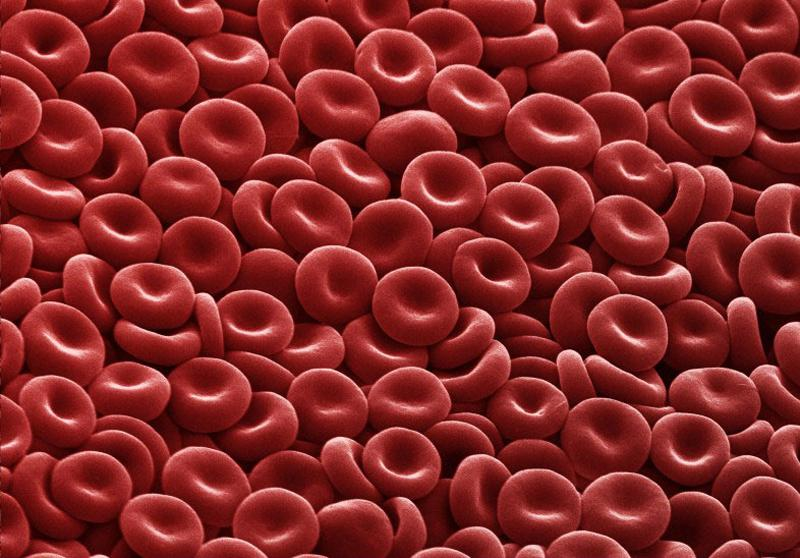 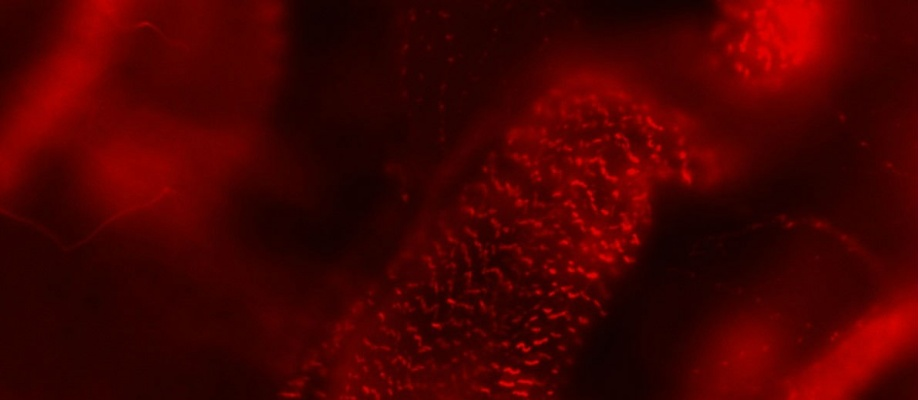 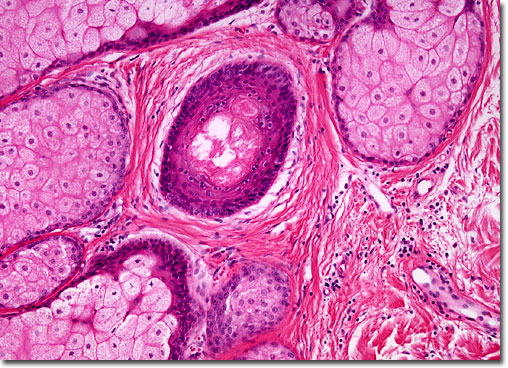 El Instituto de Investigación Sanitaria INCLIVA gestiona la investigación biomédica del hospital.
El Instituto de Investigación Sanitaria INCLIVA gestiona la investigación biomédica del hospital.
El Instituto de Investigación Sanitaria INCLIVA gestiona la investigación biomédica del hospital.
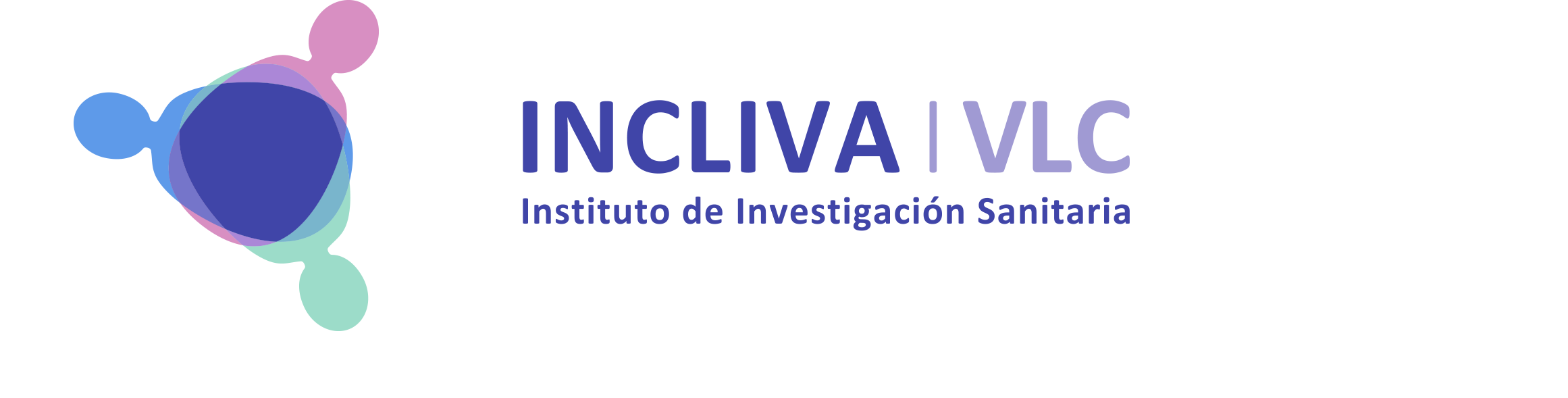 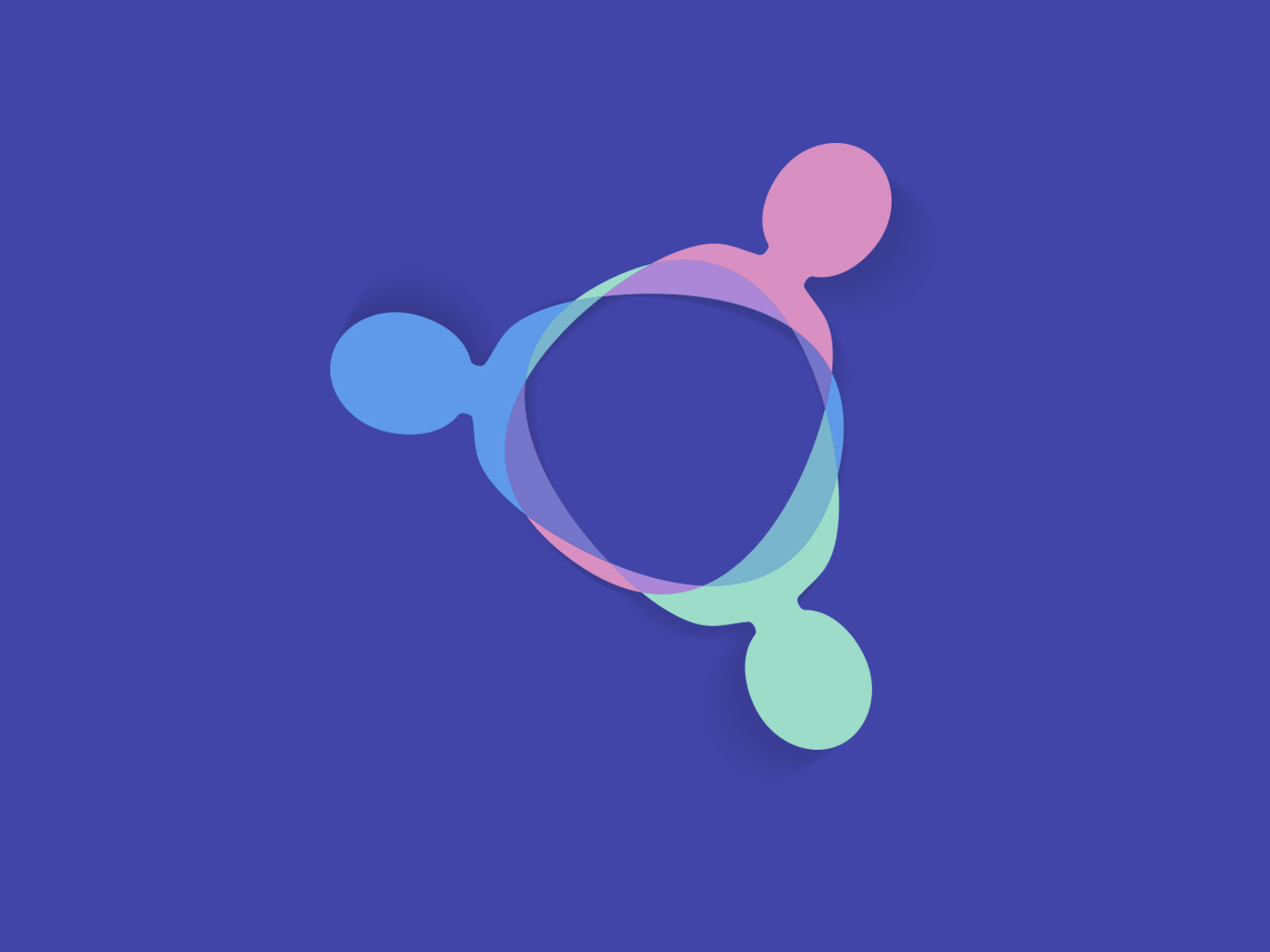 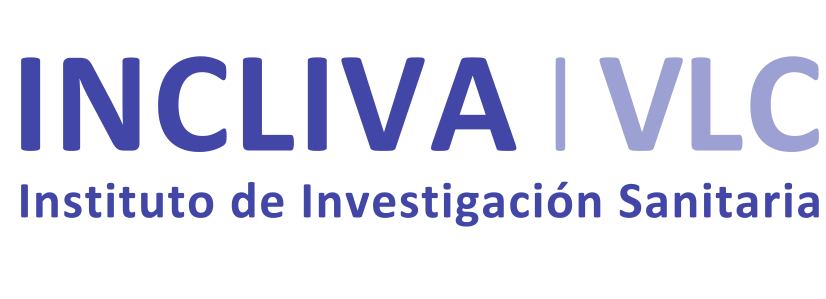